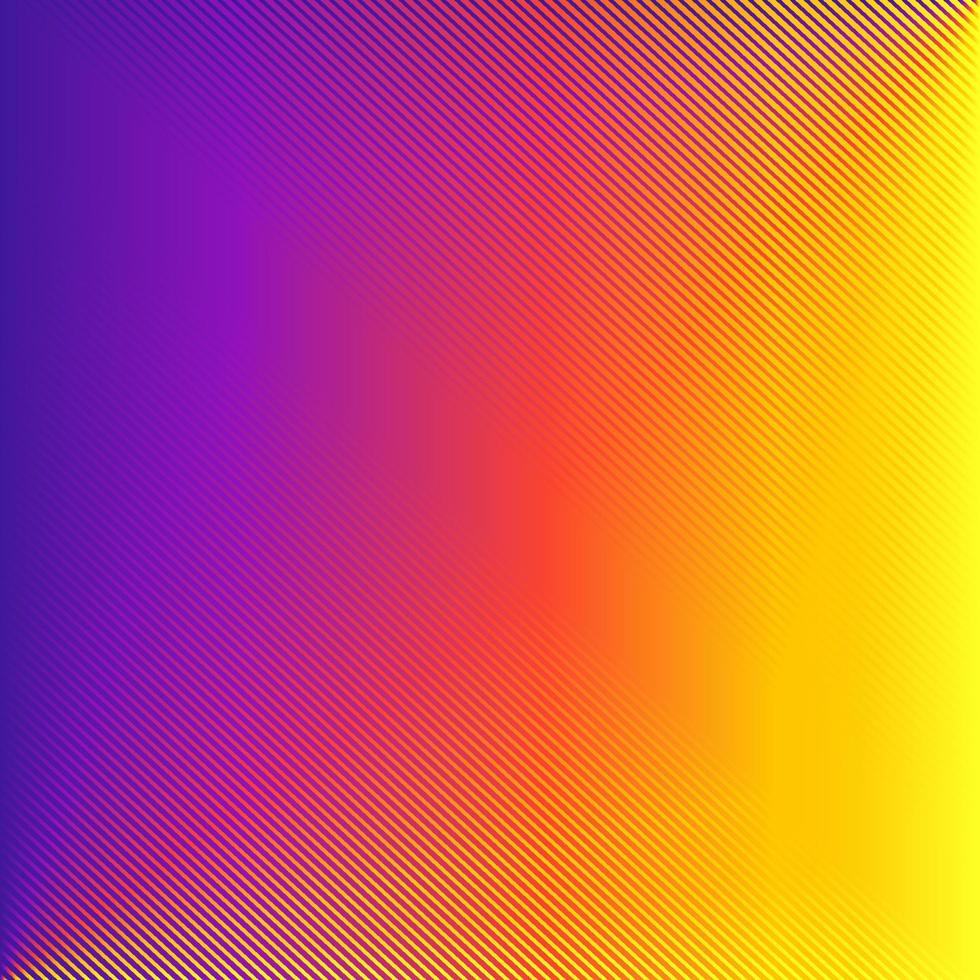 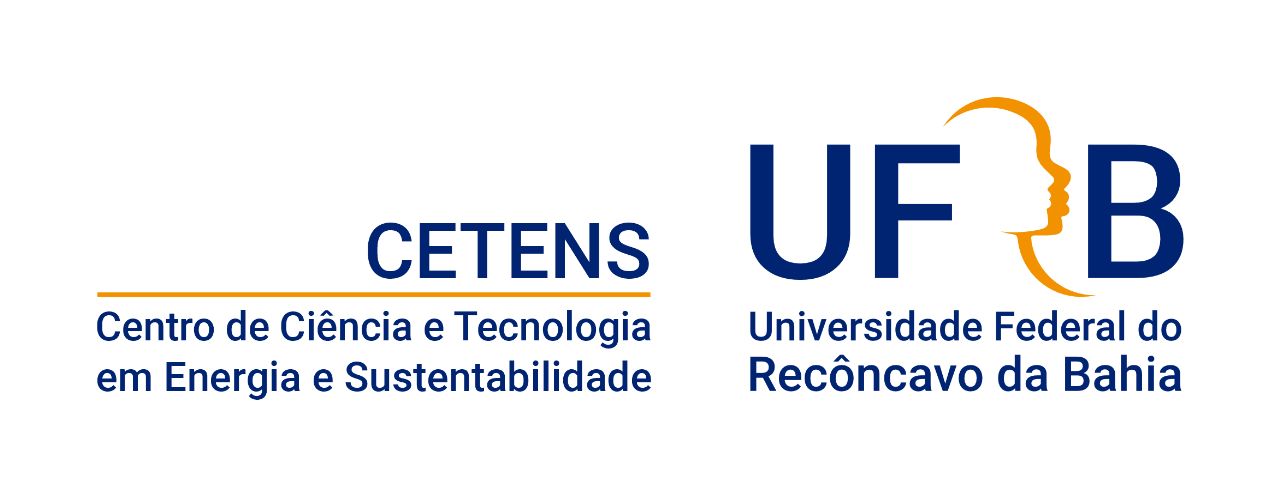 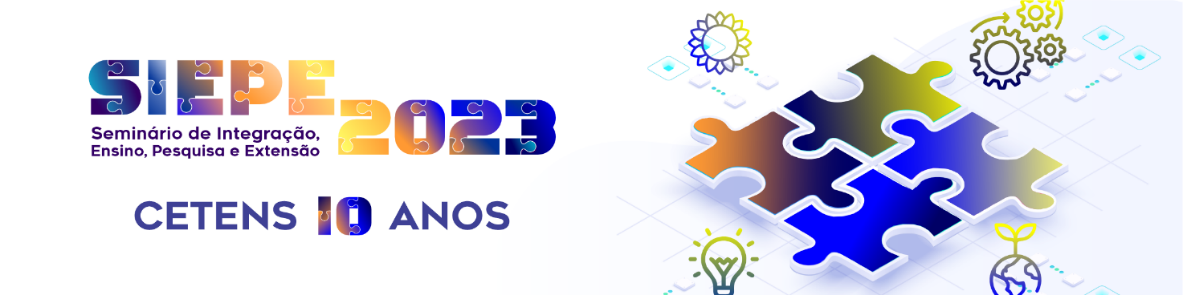 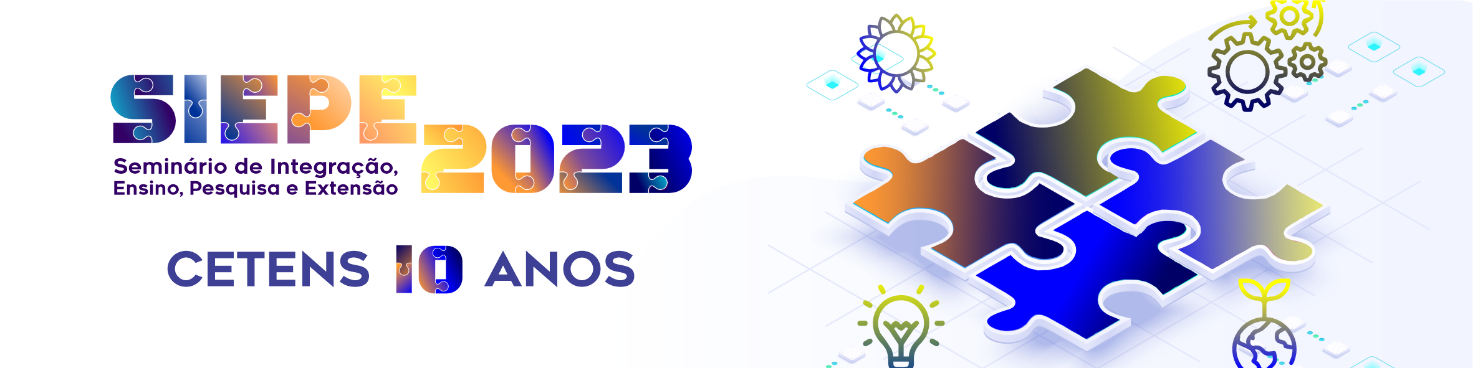 Título: subtítulo
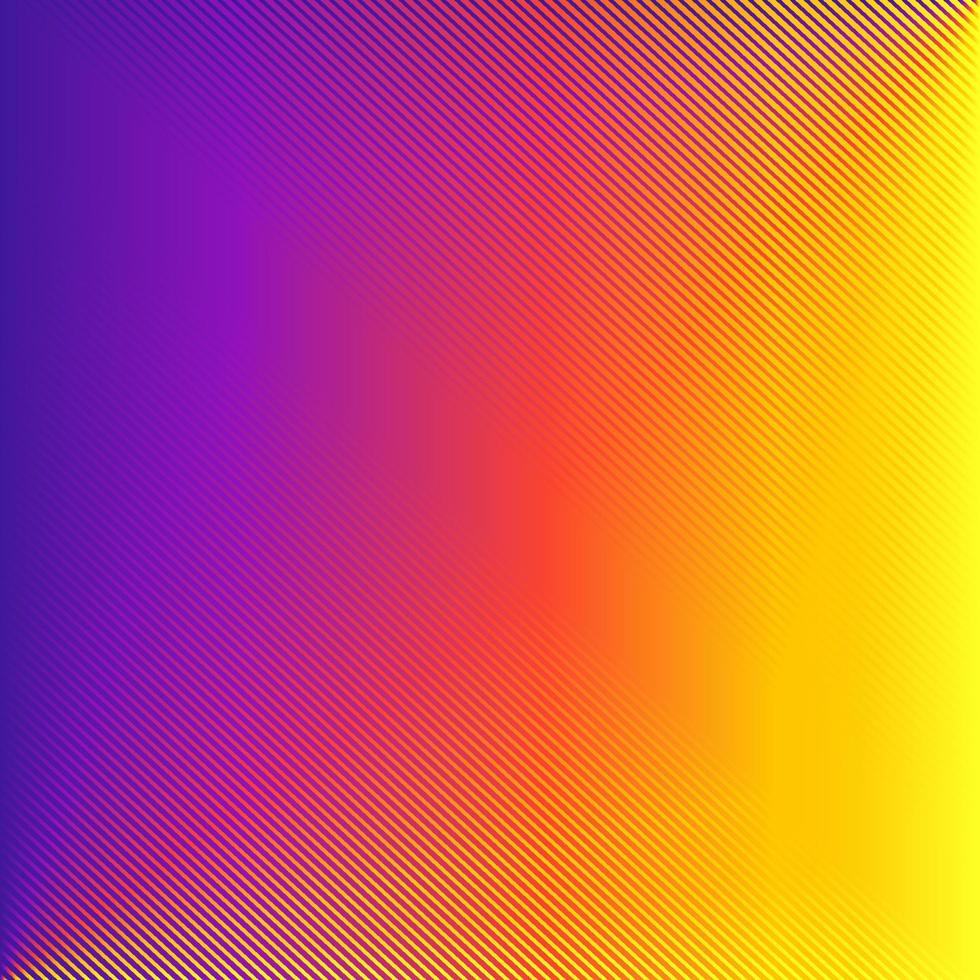 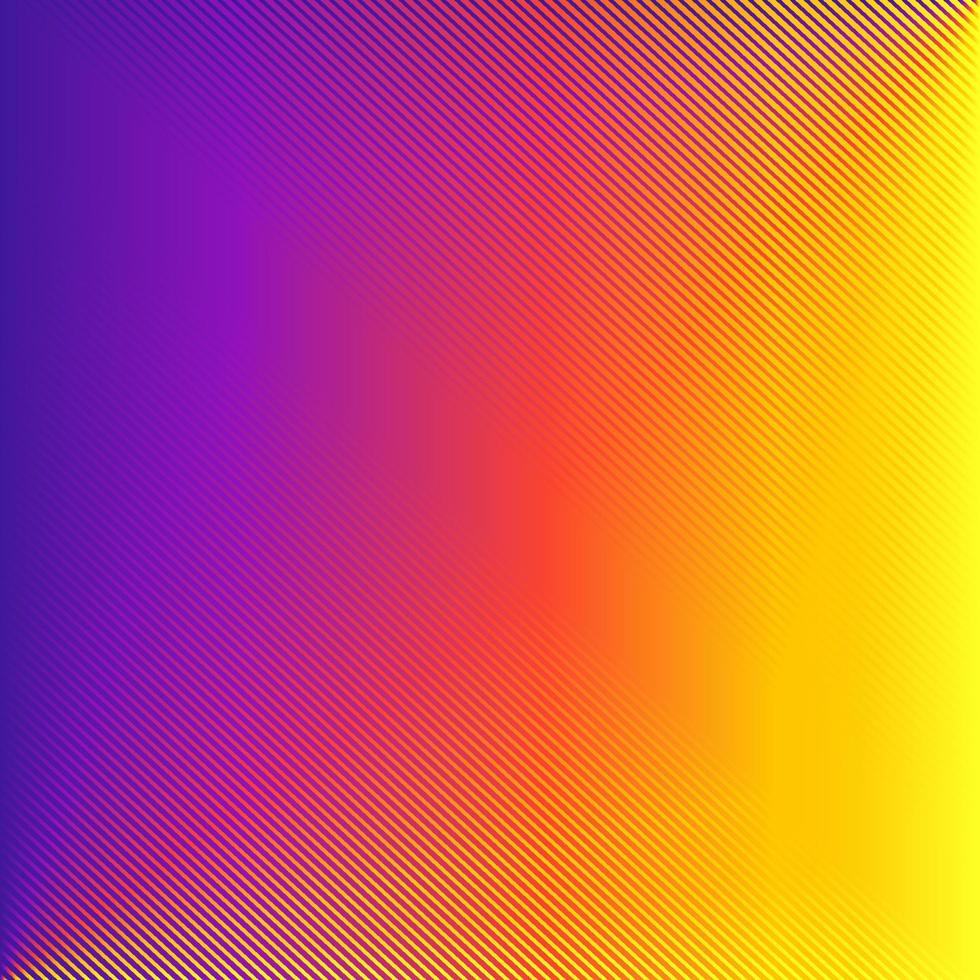 Autor/a 1 - Sigla da instituição
Autor/a 2 - Sigla da instituição
Autor/a 3 - Sigla da instituição
Autor/a 4 - Sigla da instituição
Autor/a 5 - Sigla da instituição
Sigla da Agência de Fomento (quando for o caso)
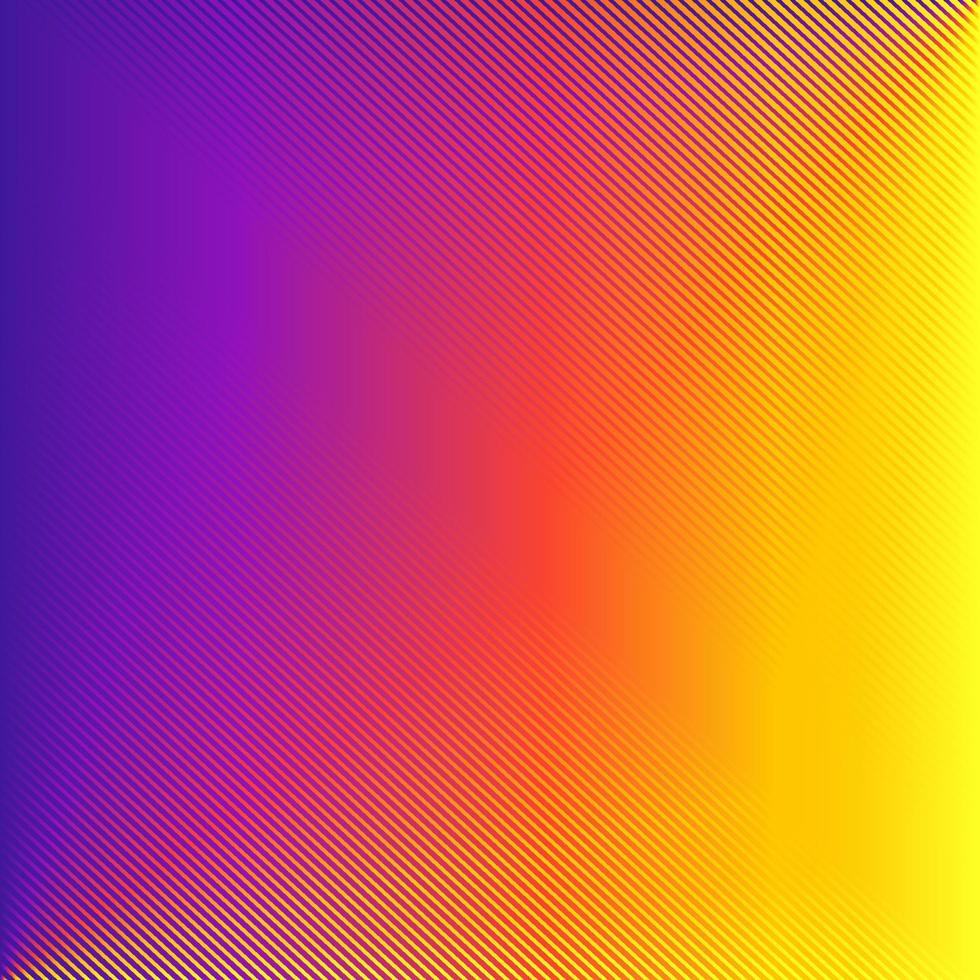 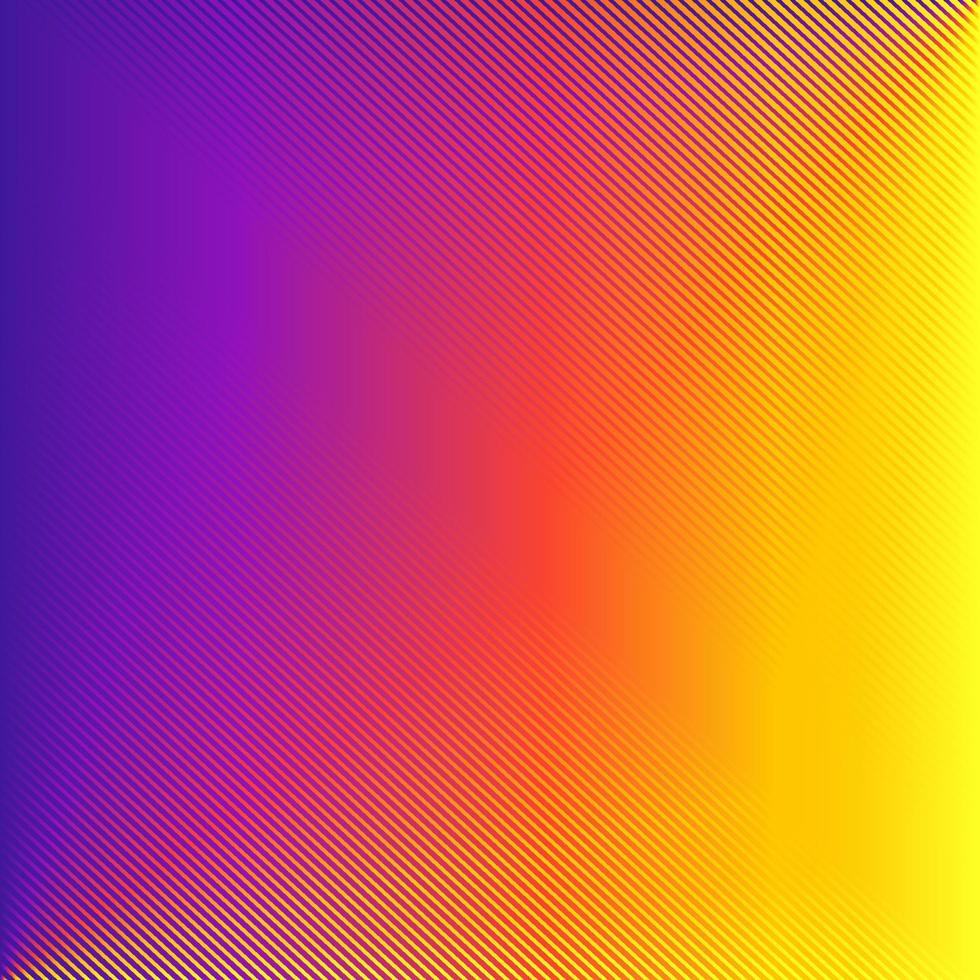 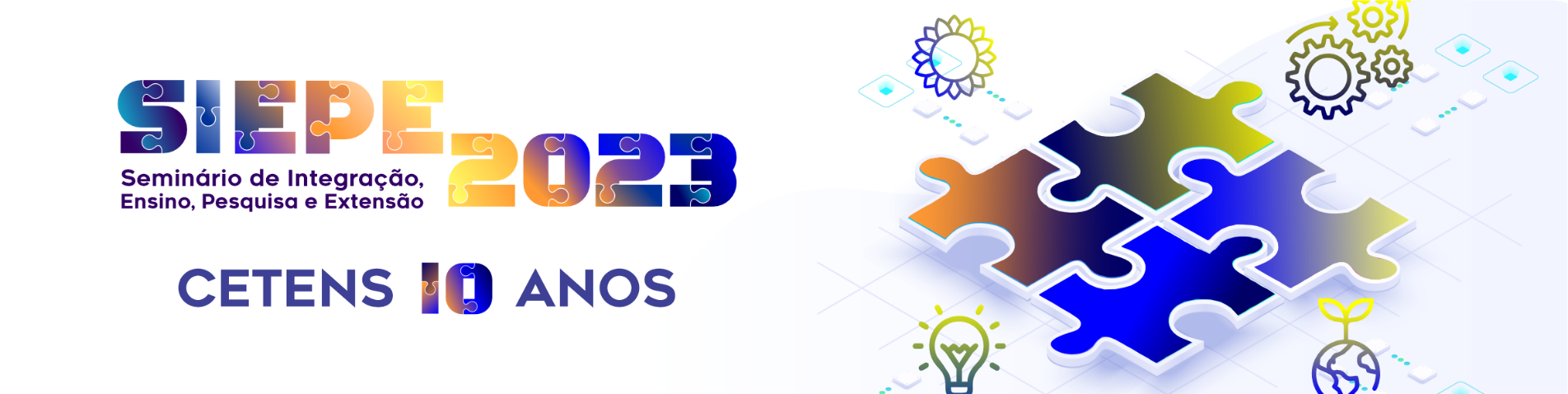 Introdução
XXXXXXX    XXXXXXX      XXXXXXX     XXXXXXXX
XXXXXXX    XXXXXXX      XXXXXXX     XXXXXXXX
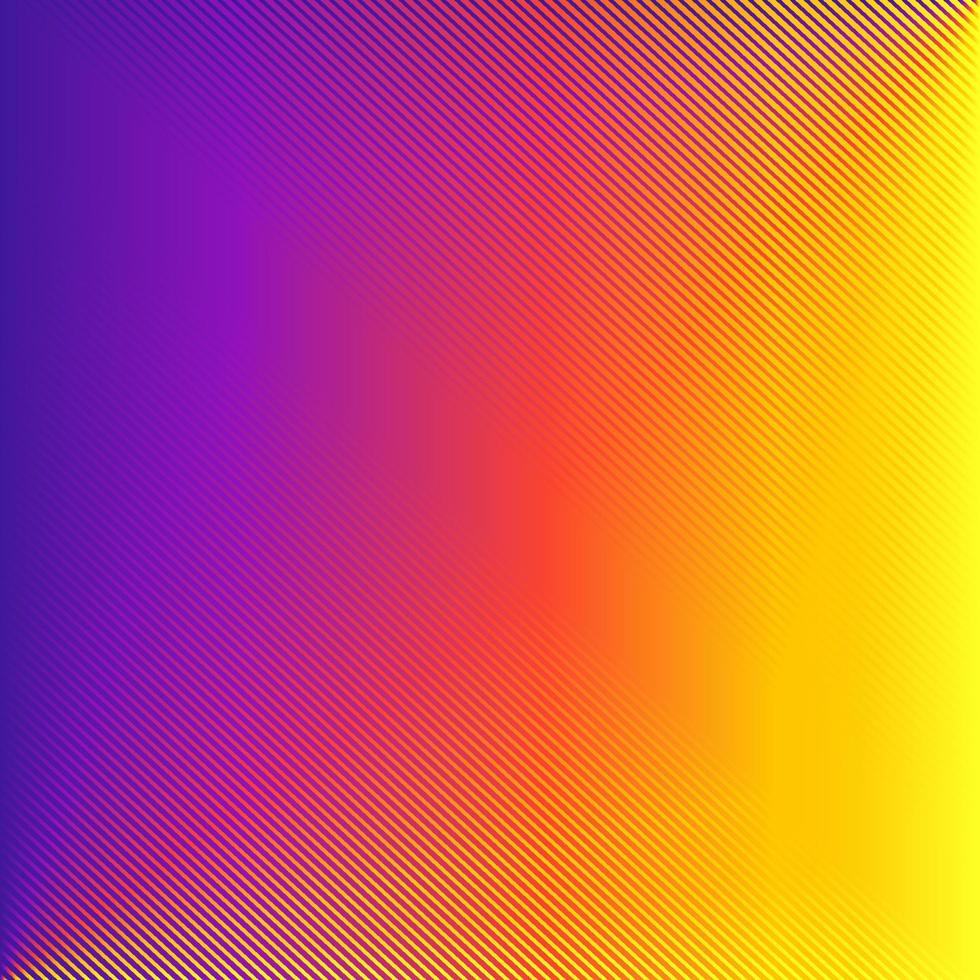 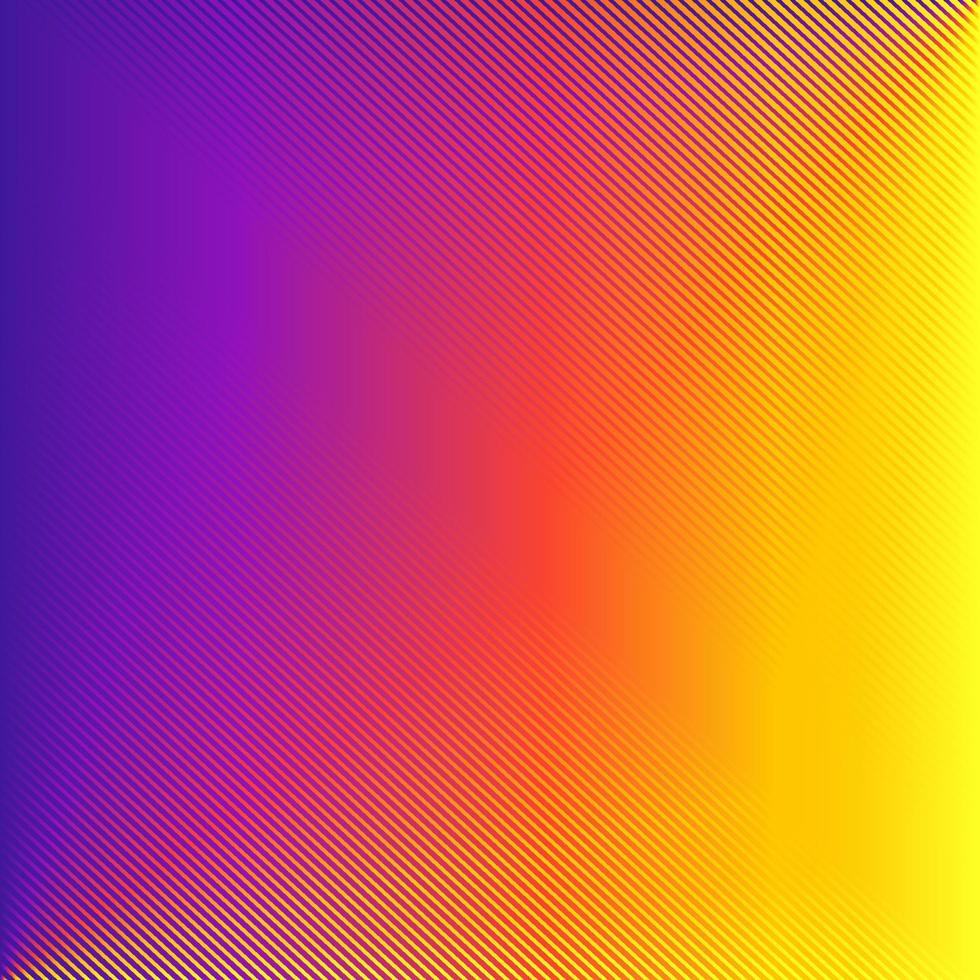 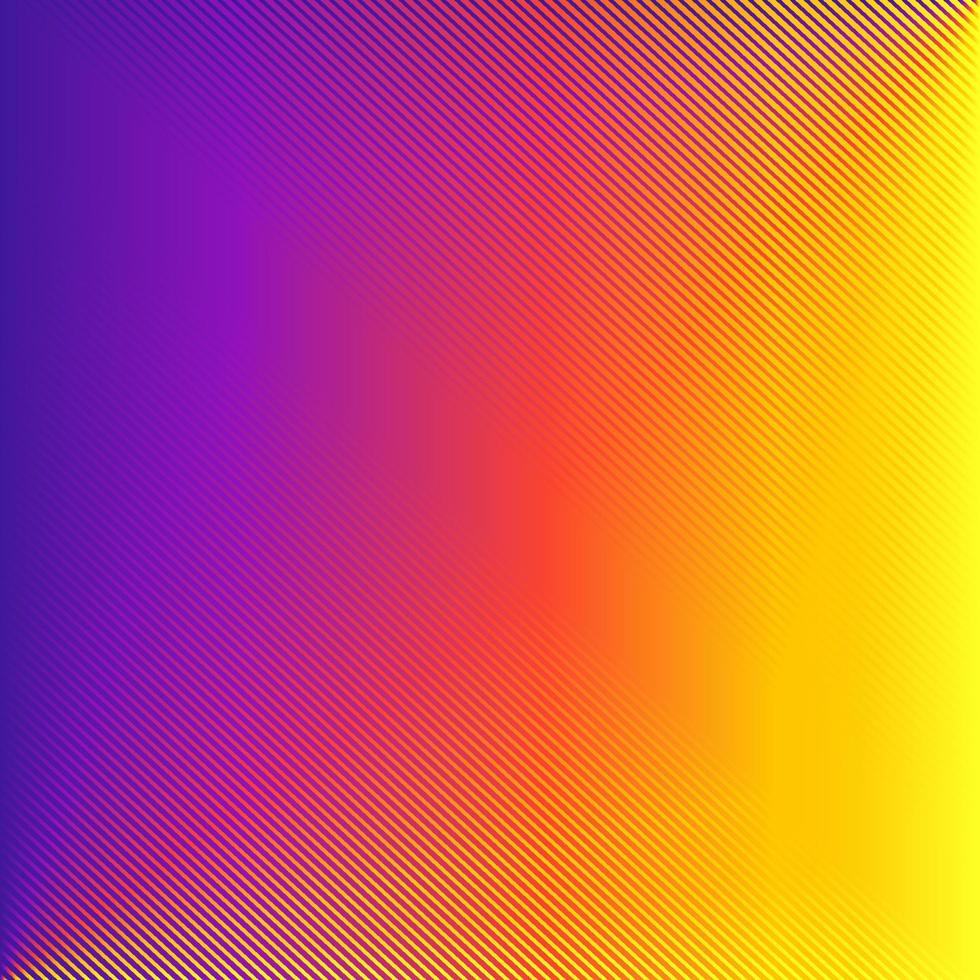 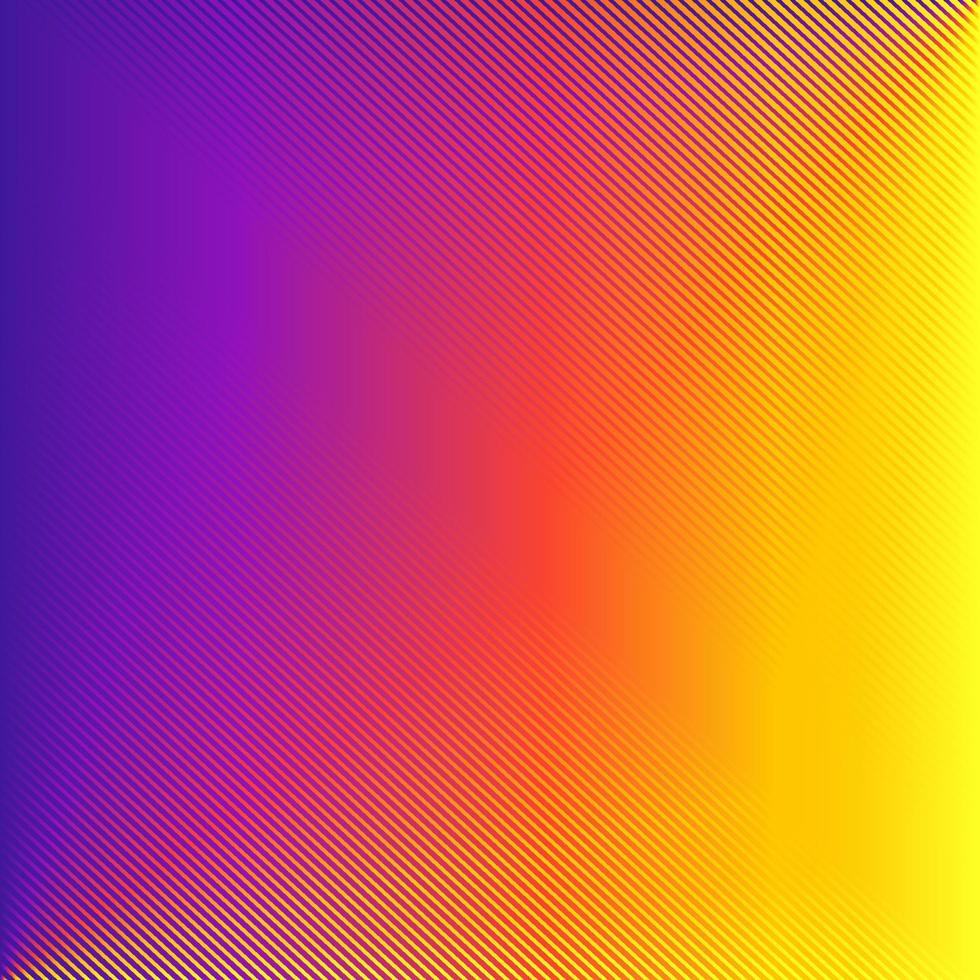 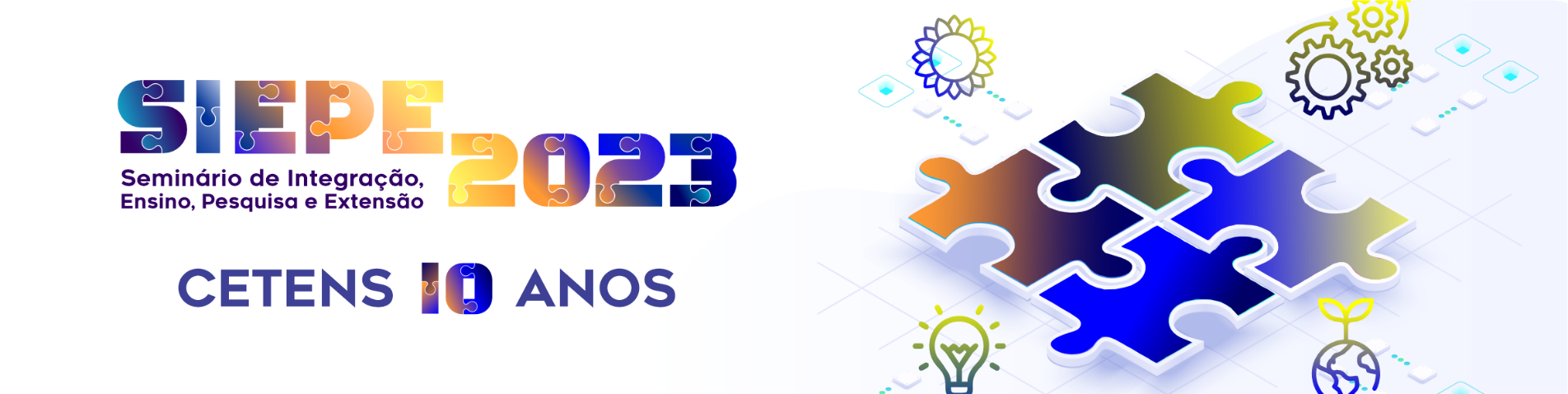 Objetivo(s)
XXXXXXX    XXXXXXX      XXXXXXX     XXXXXXXX
XXXXXXX    XXXXXXX      XXXXXXX     XXXXXXXX
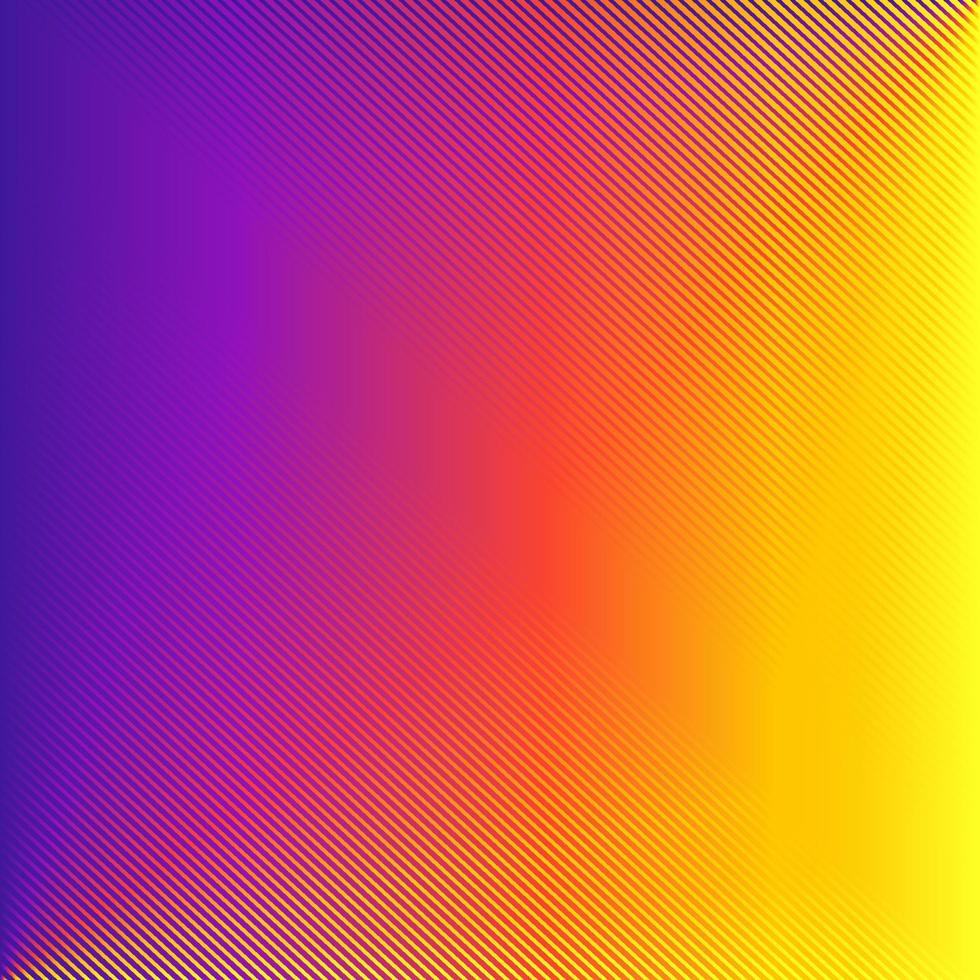 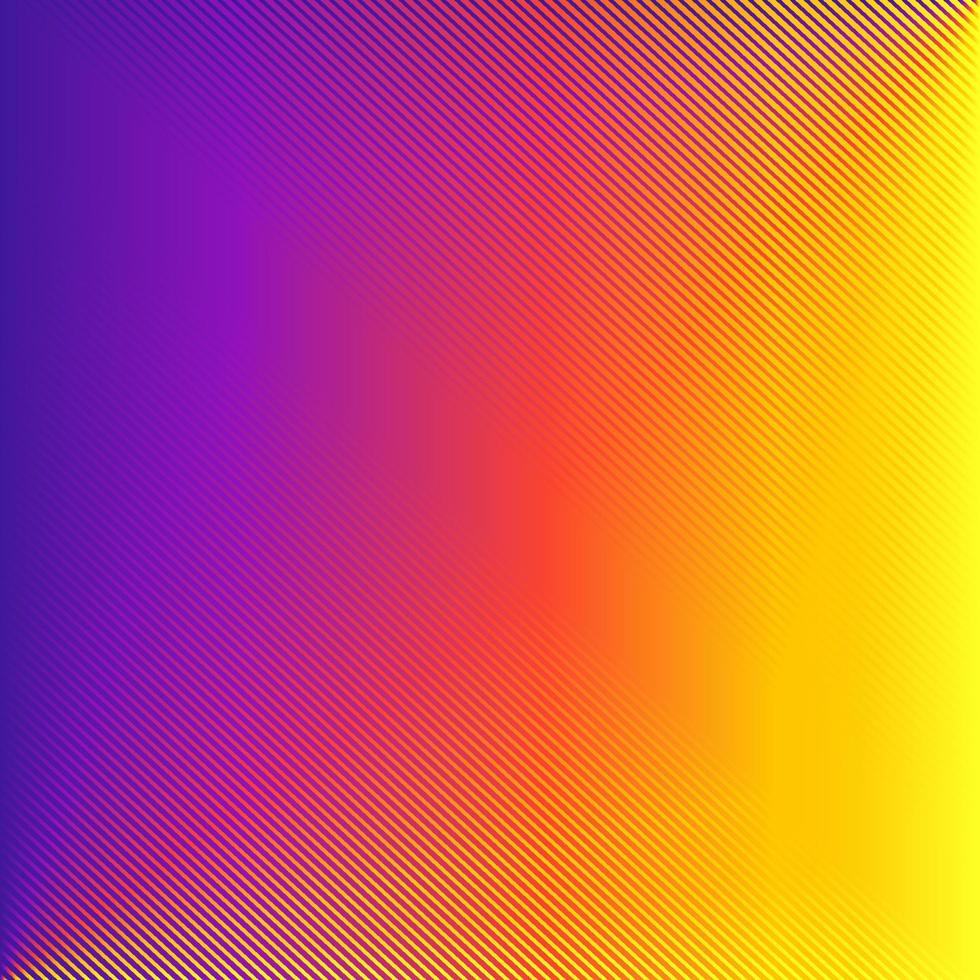 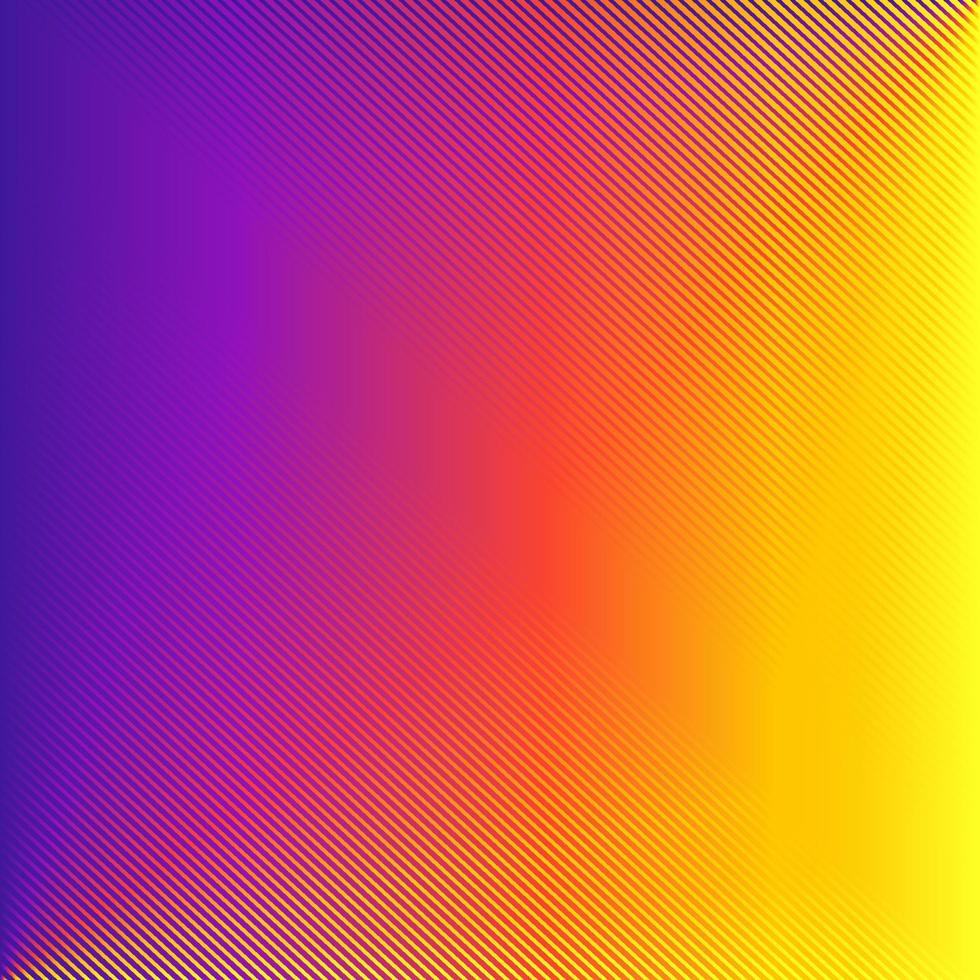 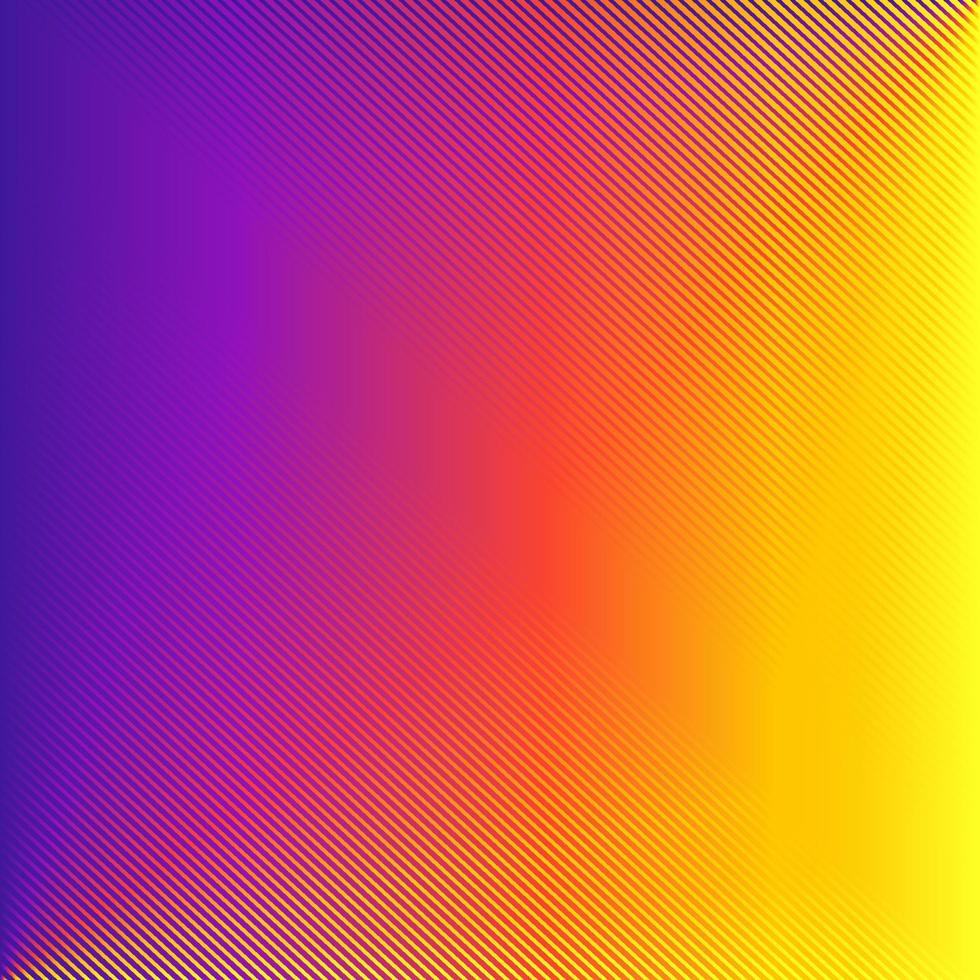 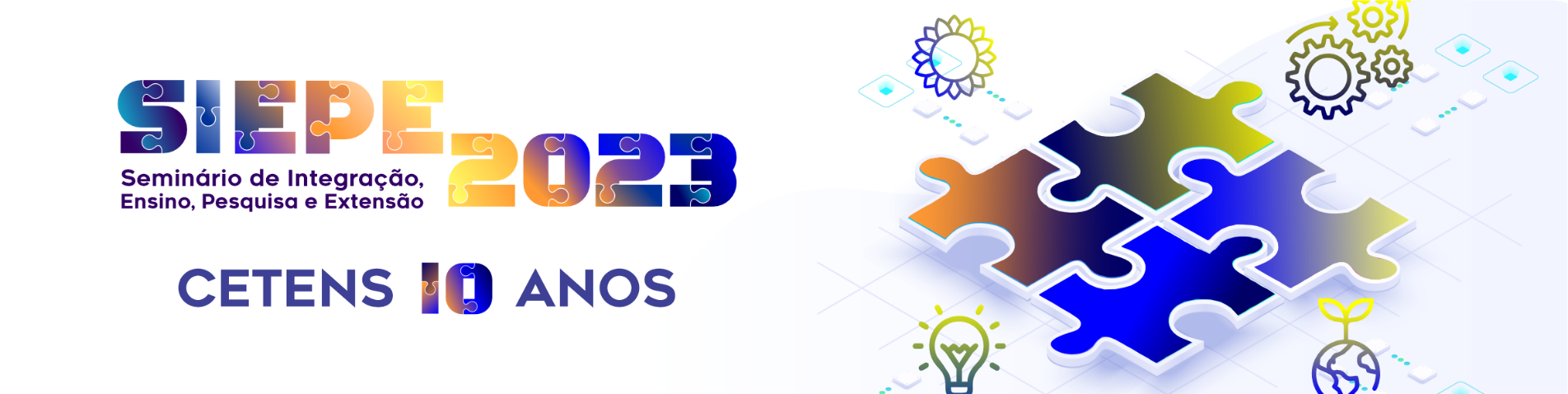 Referencial Teórico
XXXXXXX    XXXXXXX      XXXXXXX     XXXXXXXX
XXXXXXX    XXXXXXX      XXXXXXX     XXXXXXXX
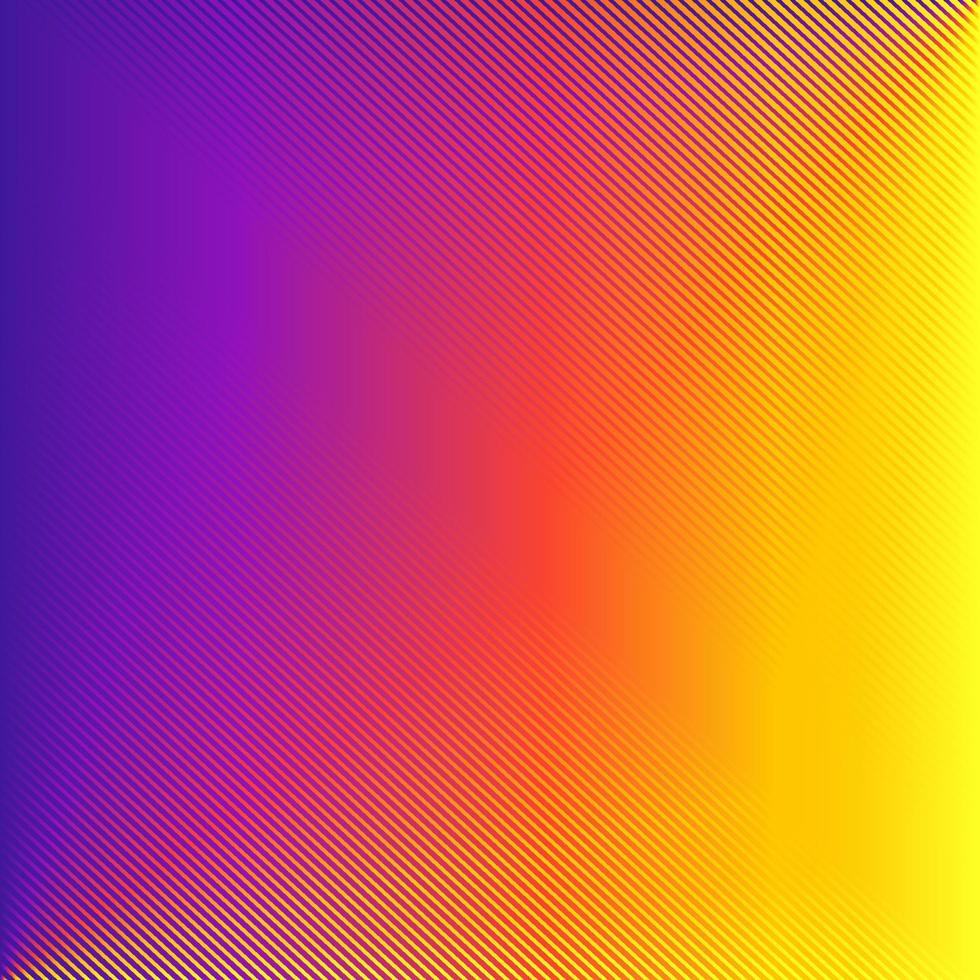 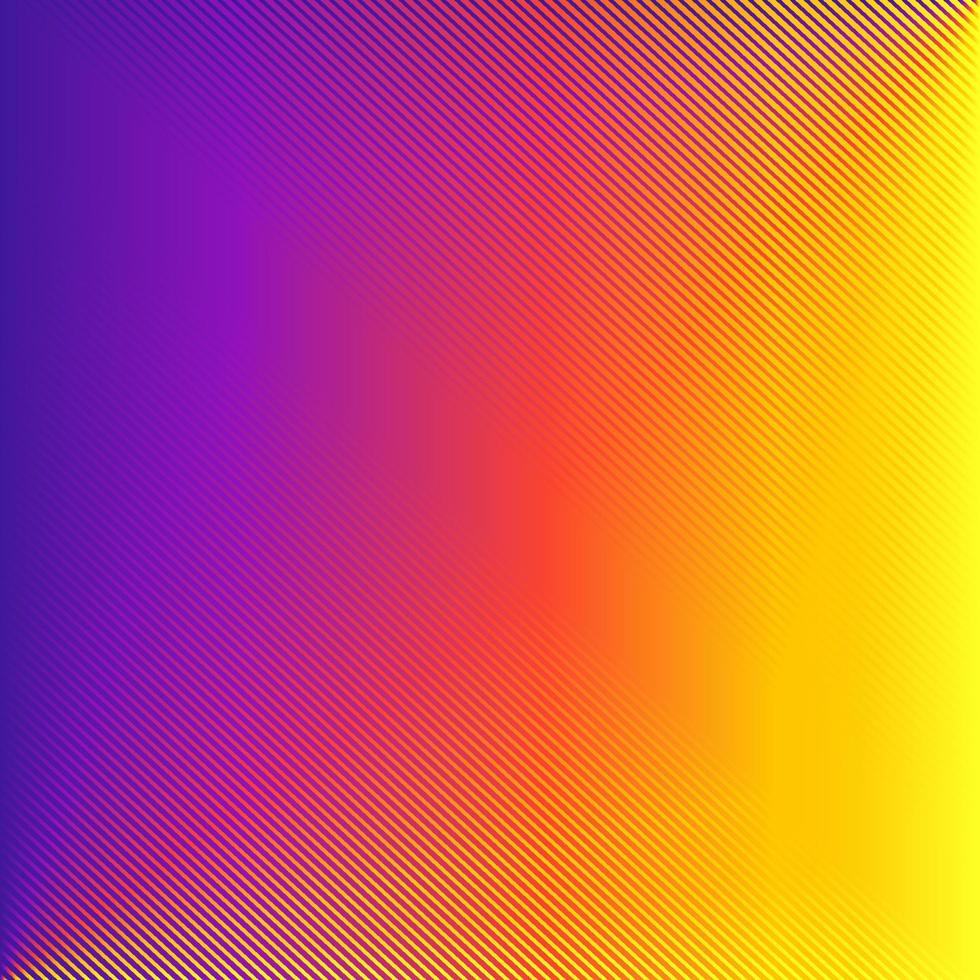 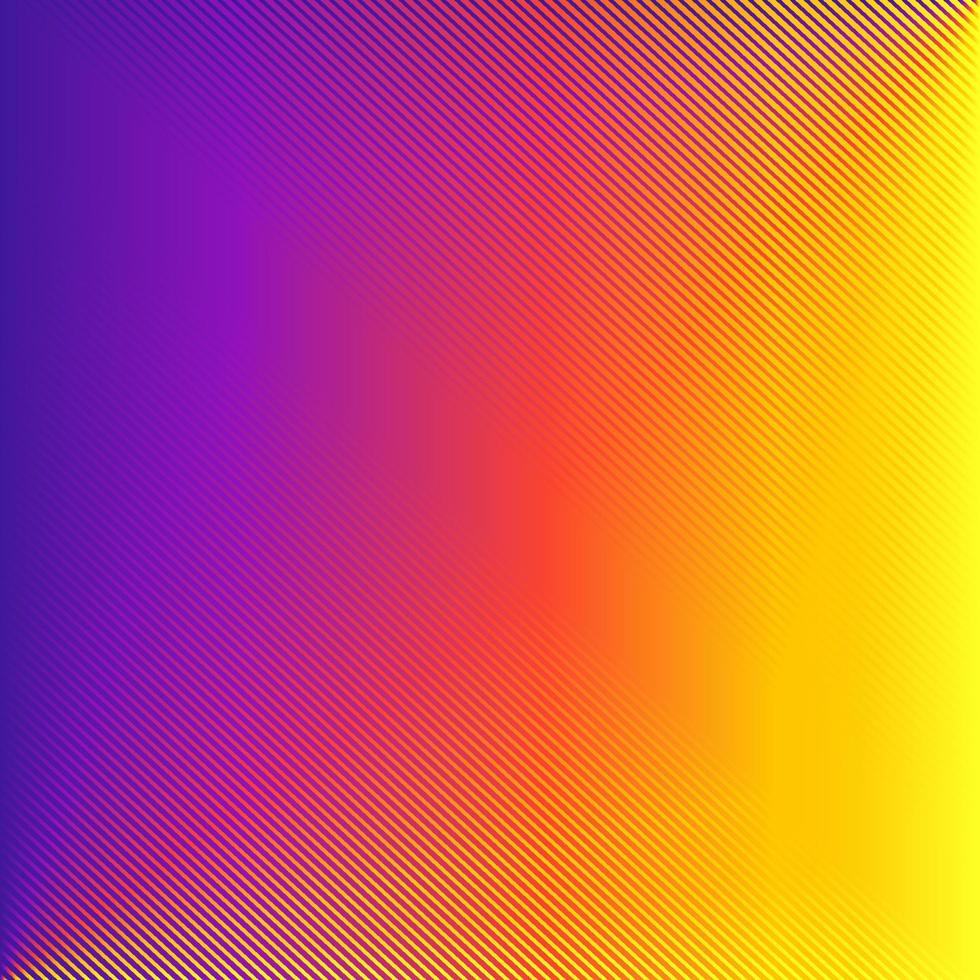 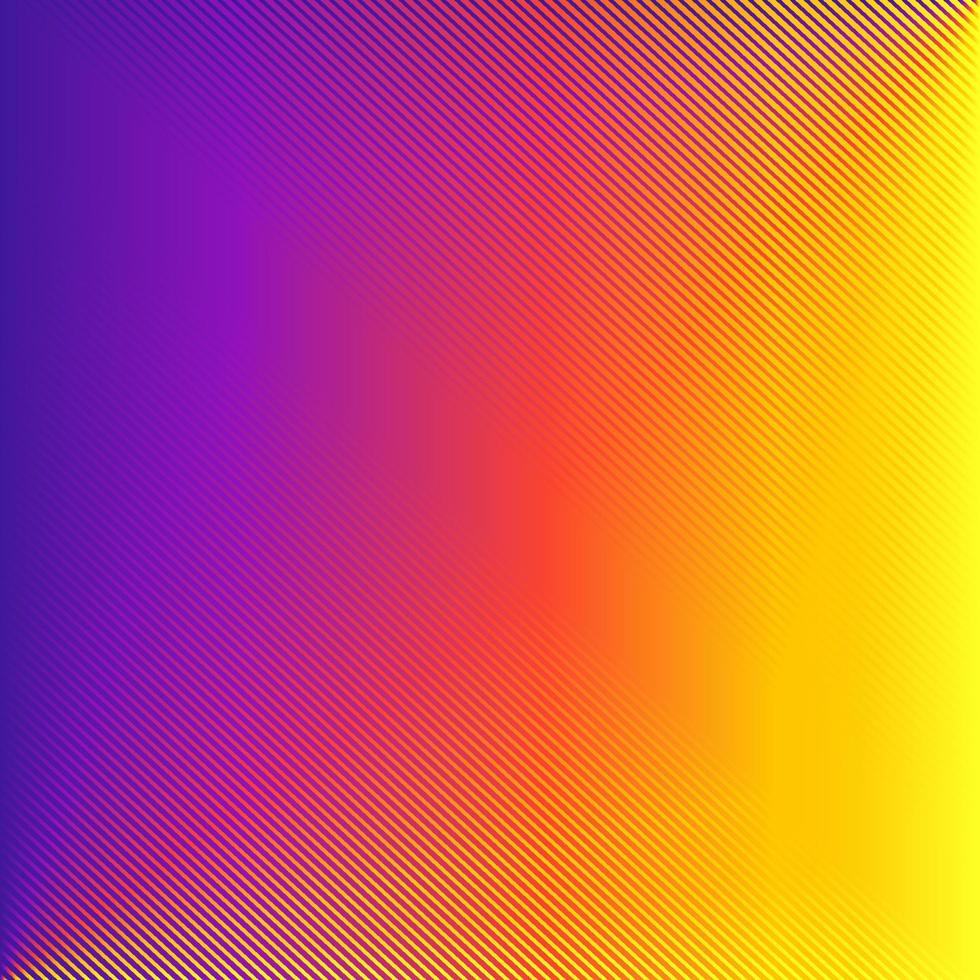 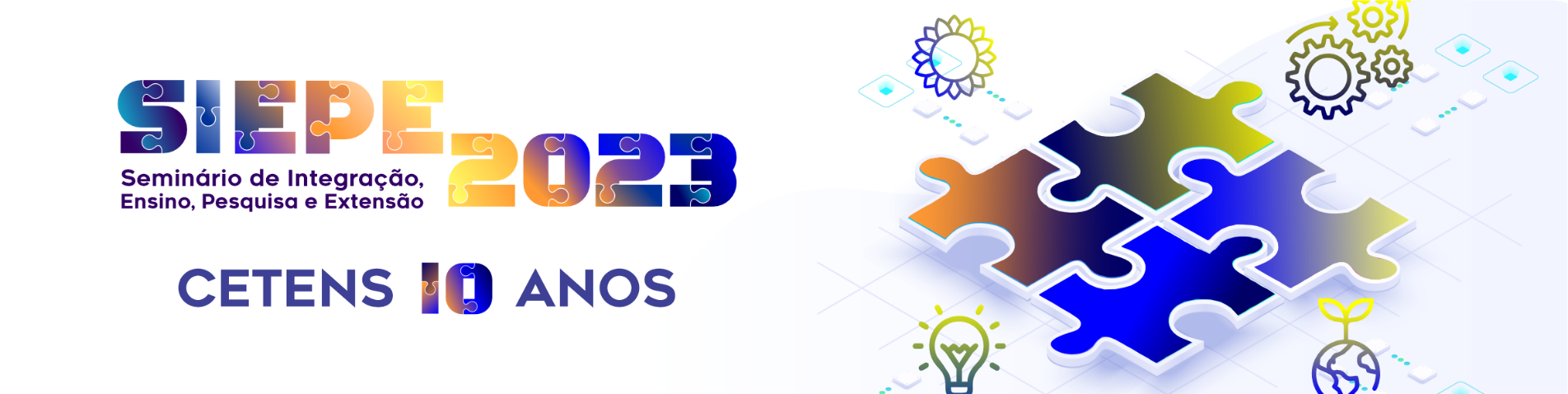 Percurso Metodológico
XXXXXXX    XXXXXXX      XXXXXXX     XXXXXXXX
XXXXXXX    XXXXXXX      XXXXXXX     XXXXXXXX
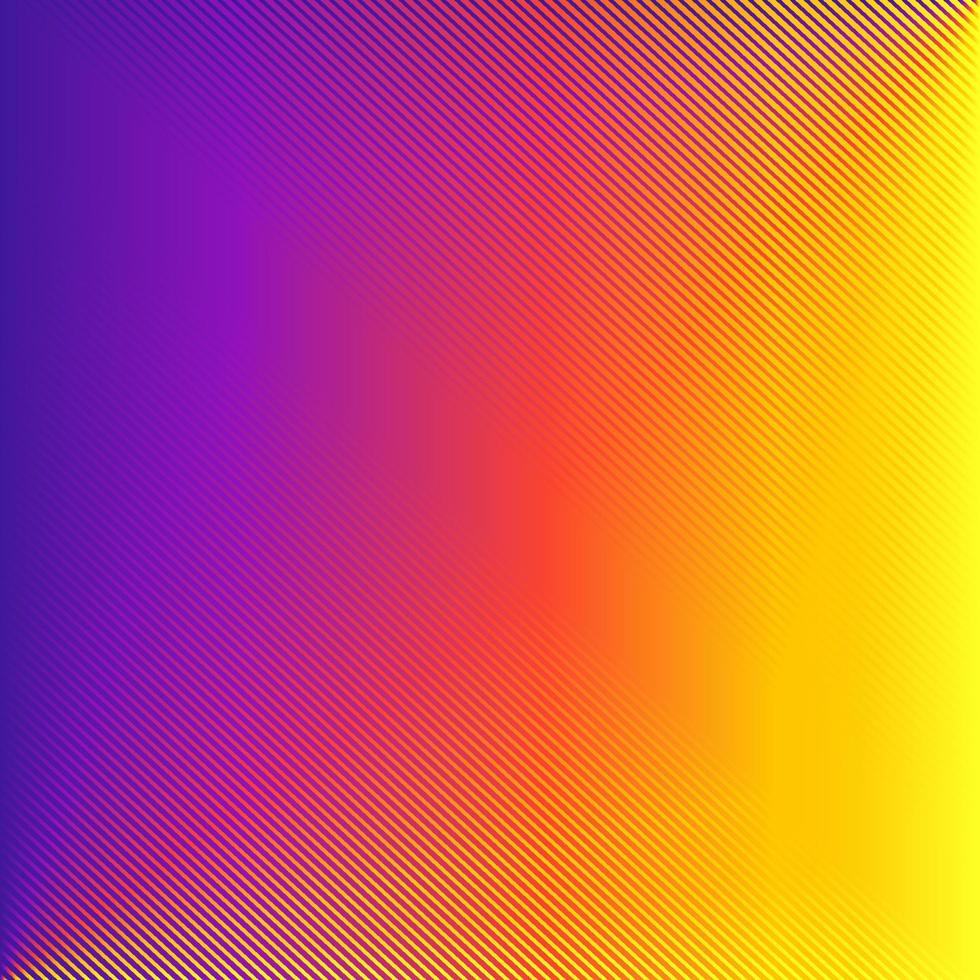 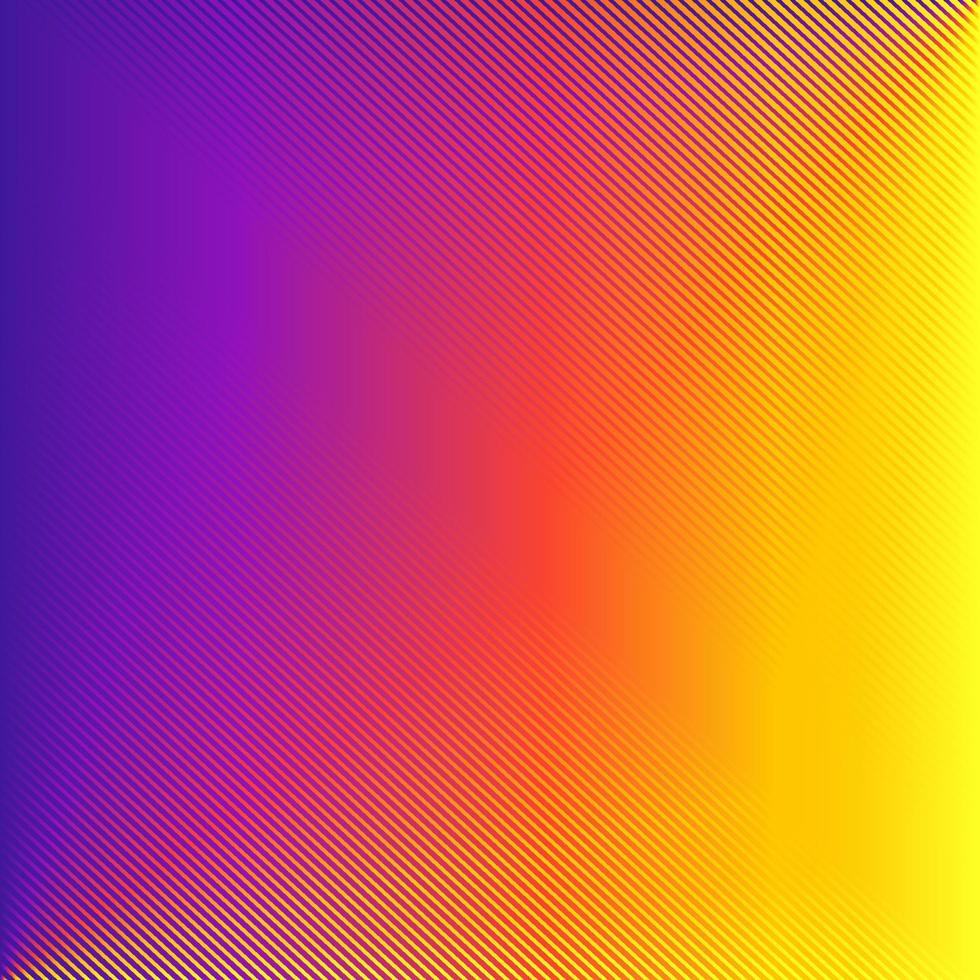 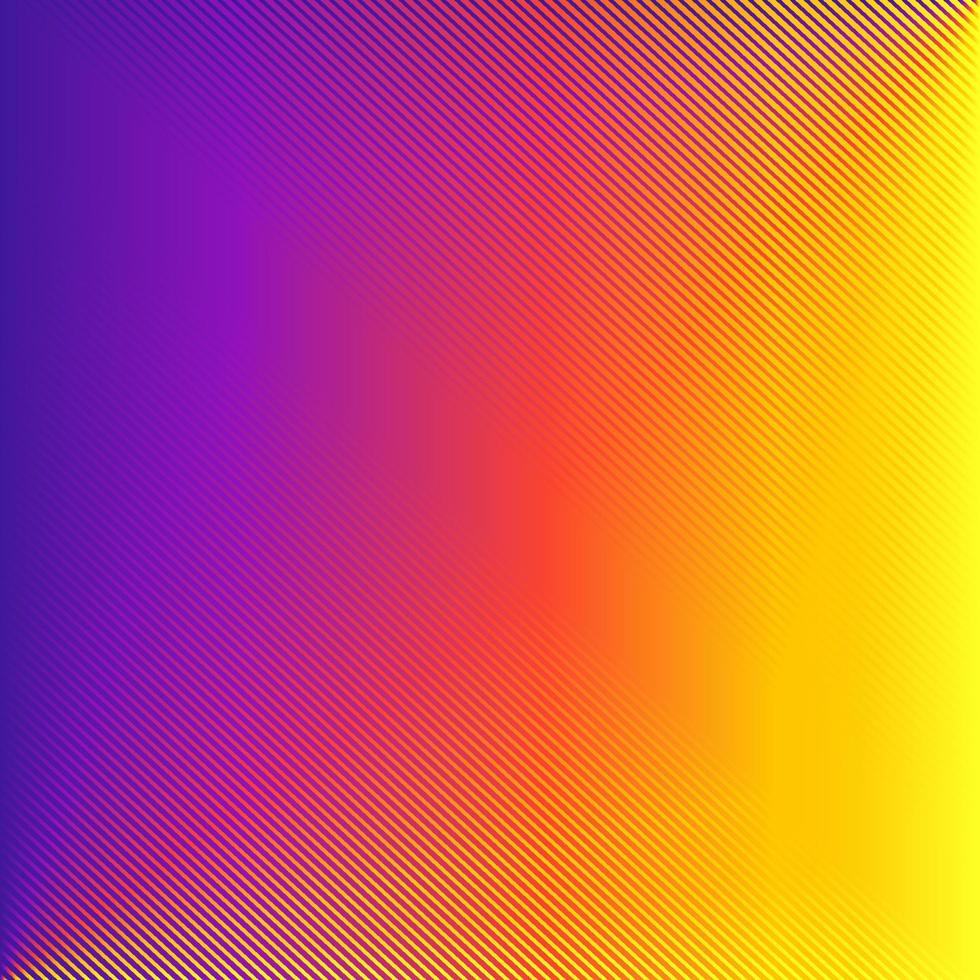 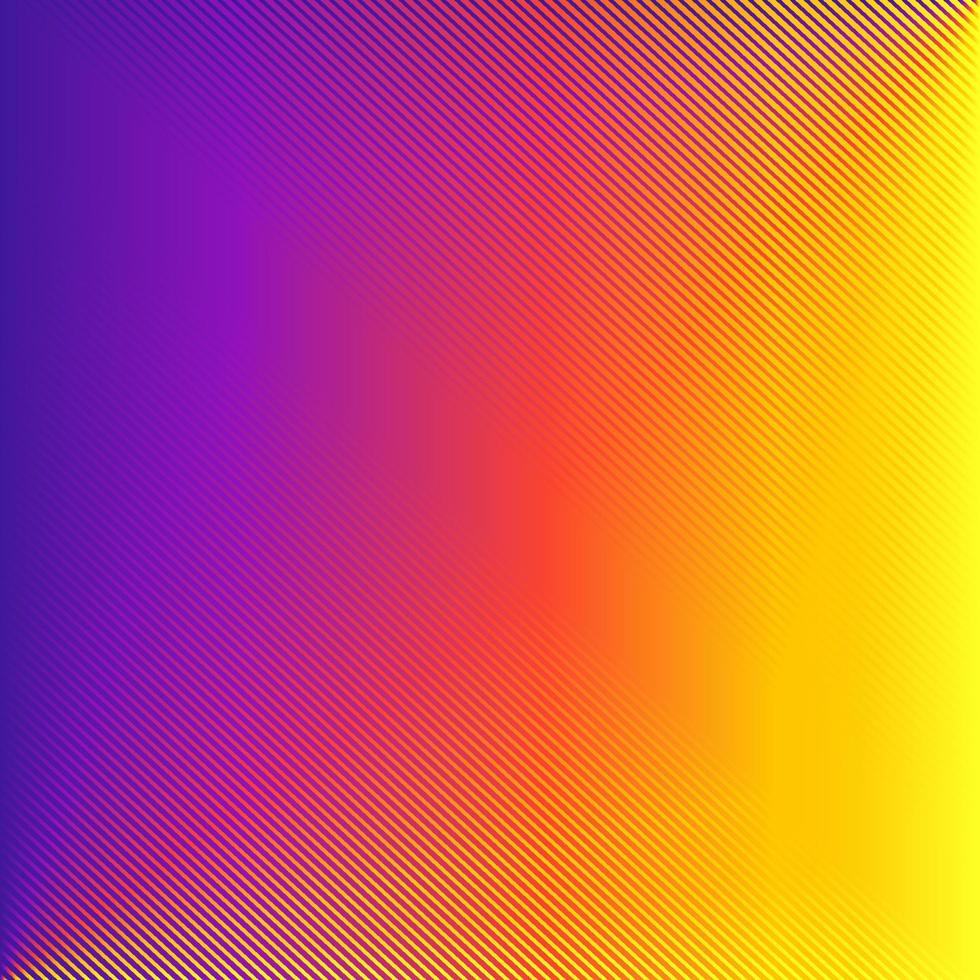 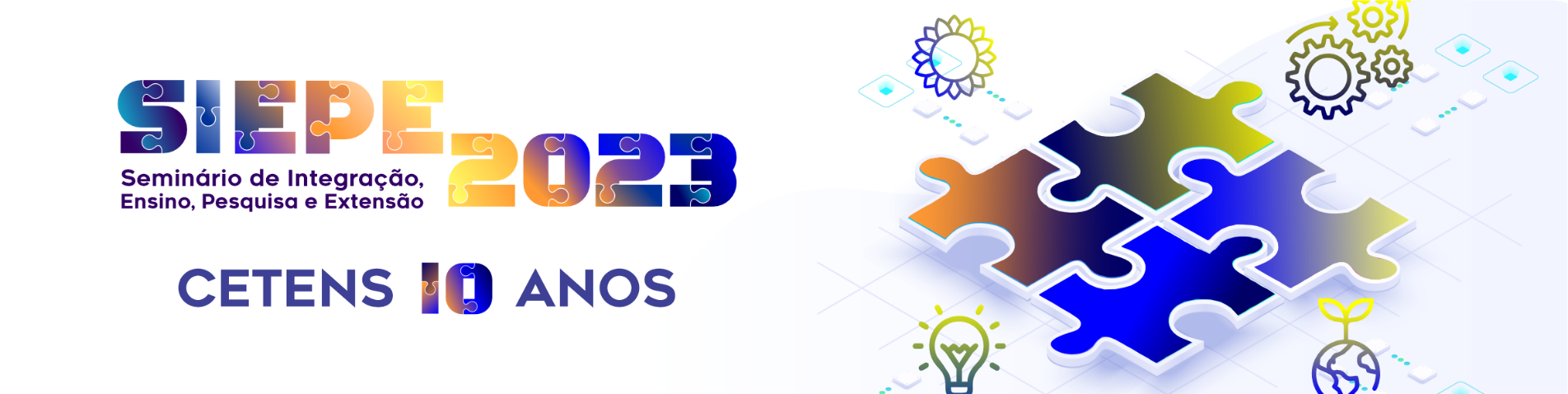 Resultados e Discussão
XXXXXXX    XXXXXXX      XXXXXXX     XXXXXXXX
XXXXXXX    XXXXXXX      XXXXXXX     XXXXXXXX
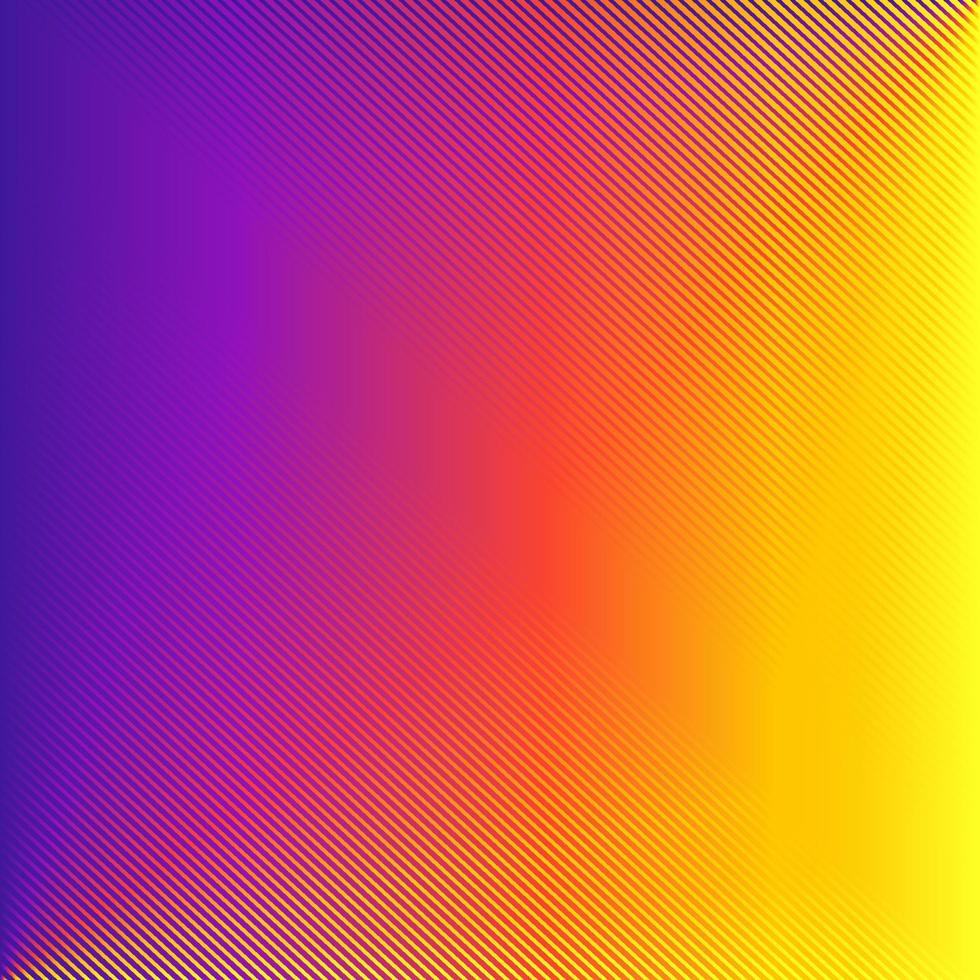 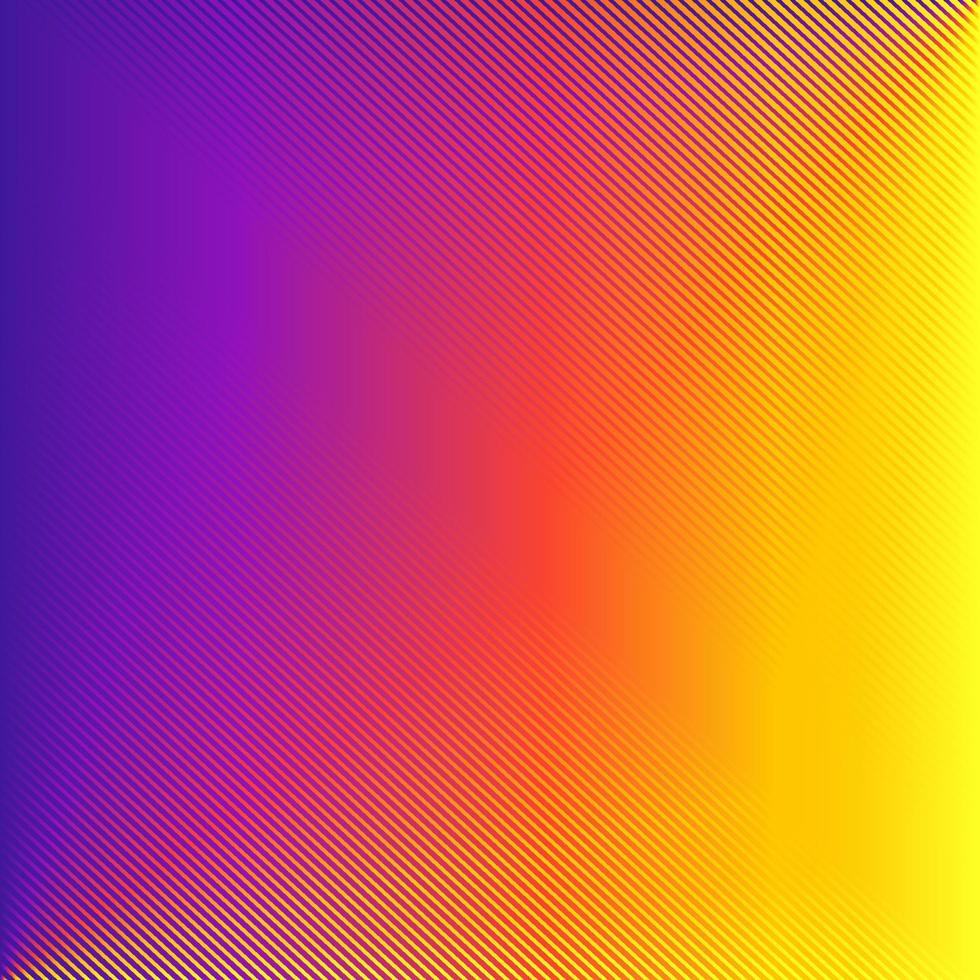 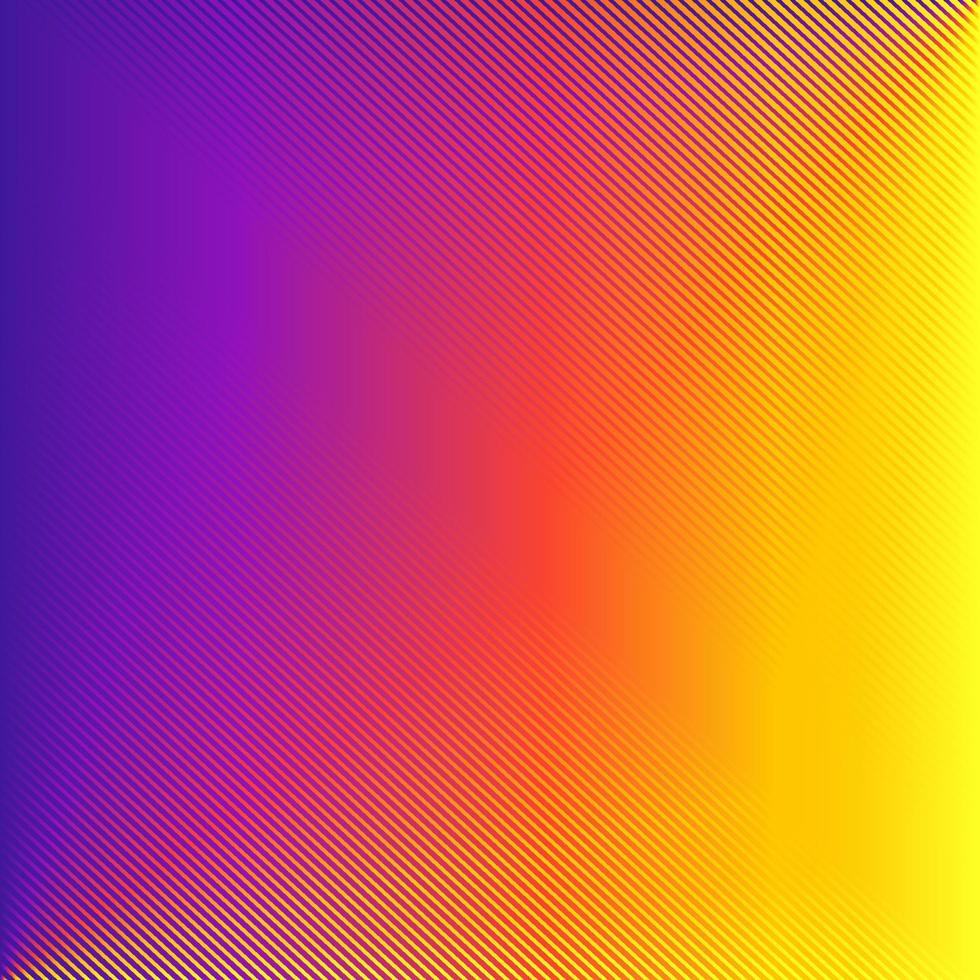 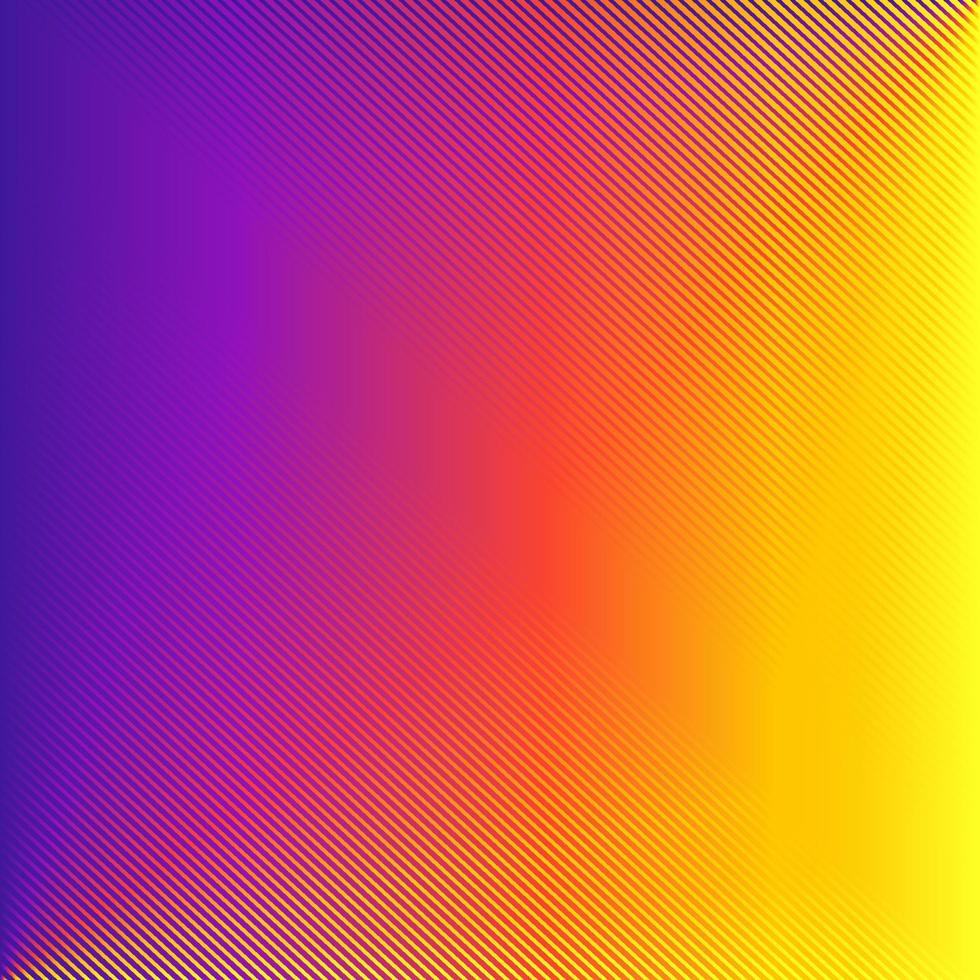 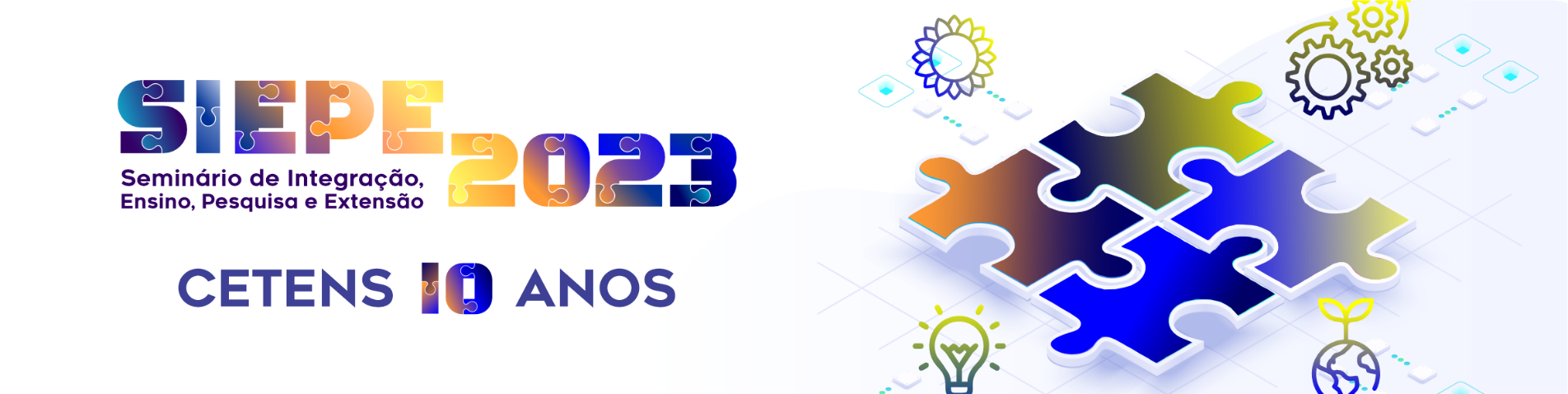 Considerações Finais
XXXXXXX    XXXXXXX      XXXXXXX     XXXXXXXX
XXXXXXX    XXXXXXX      XXXXXXX     XXXXXXXX
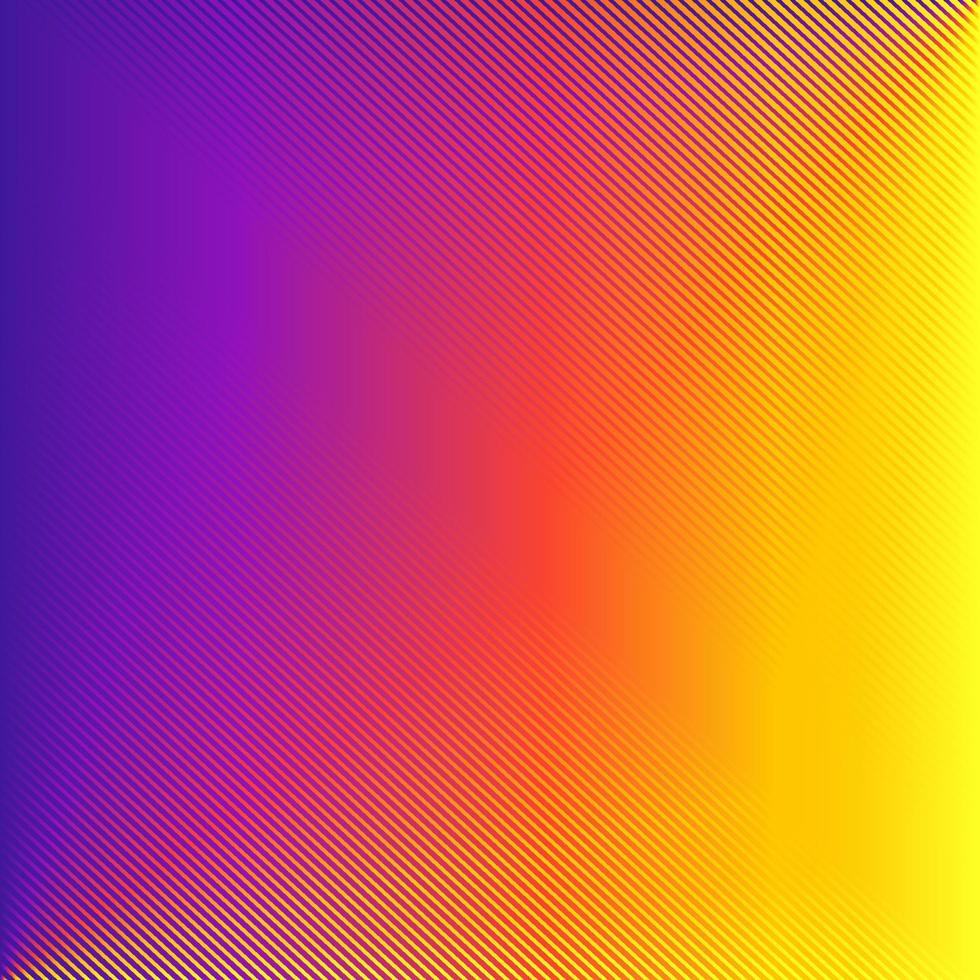 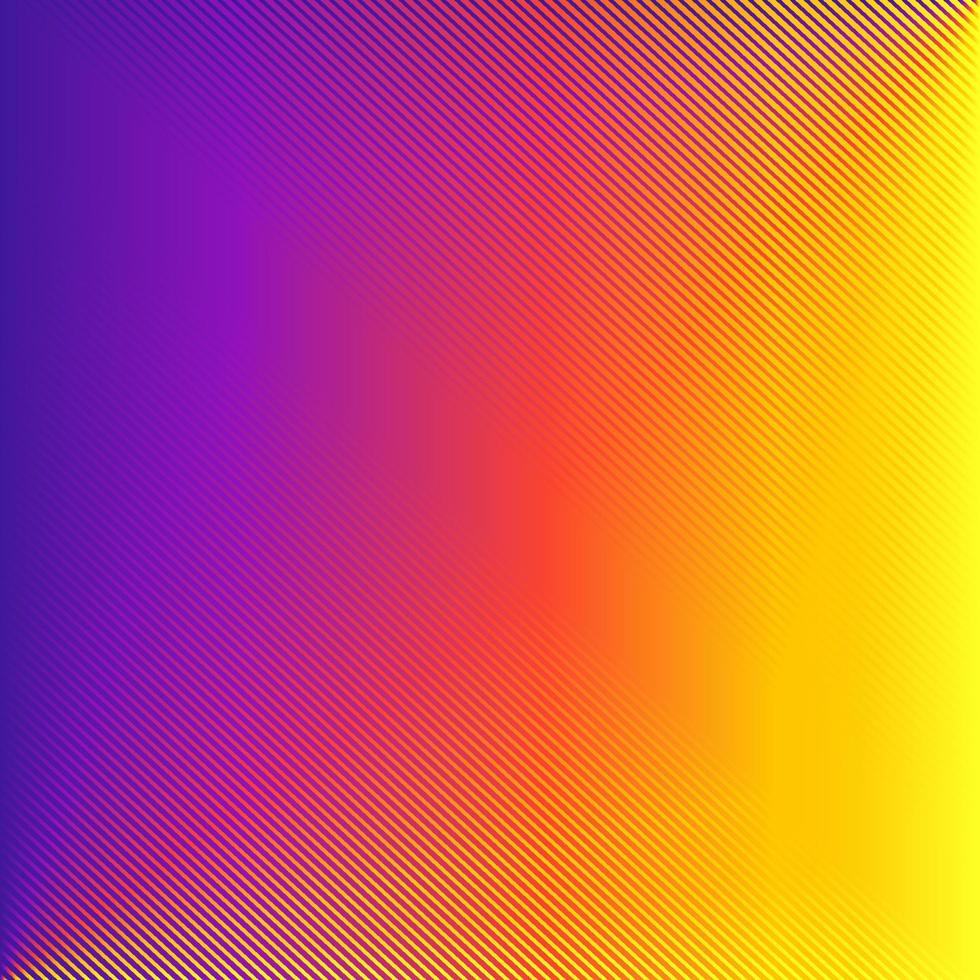 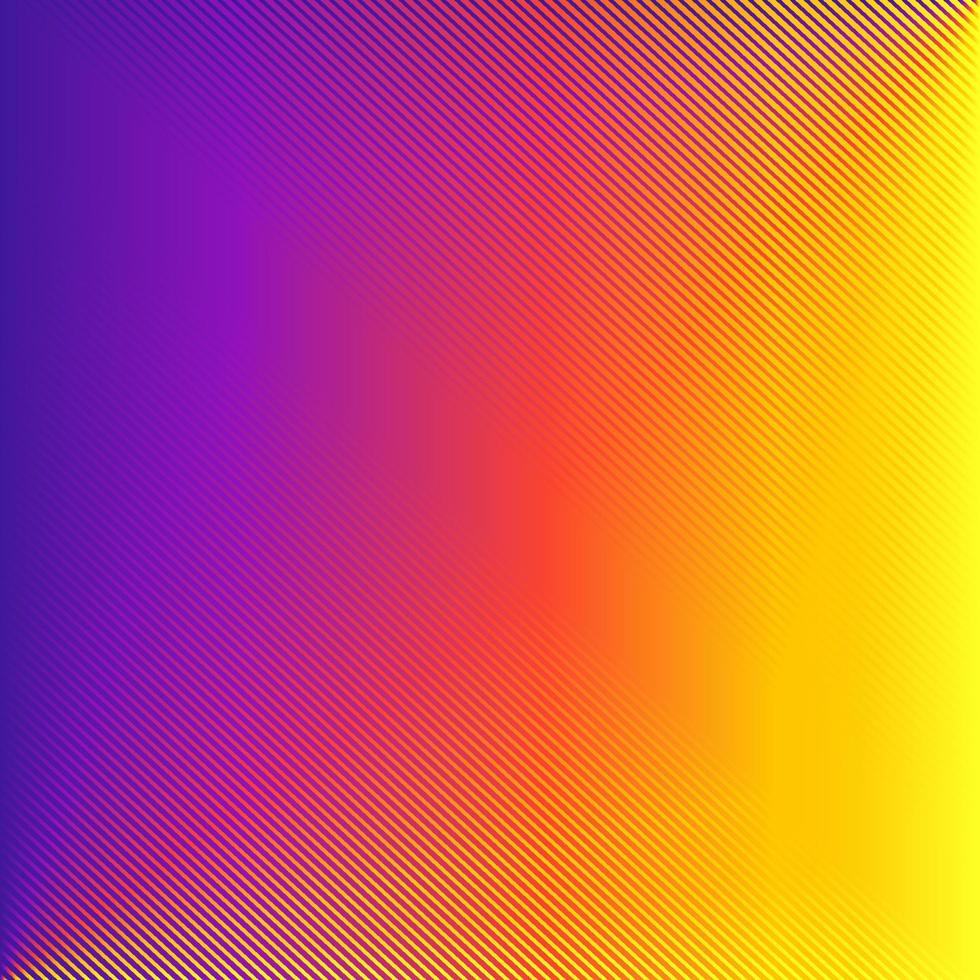 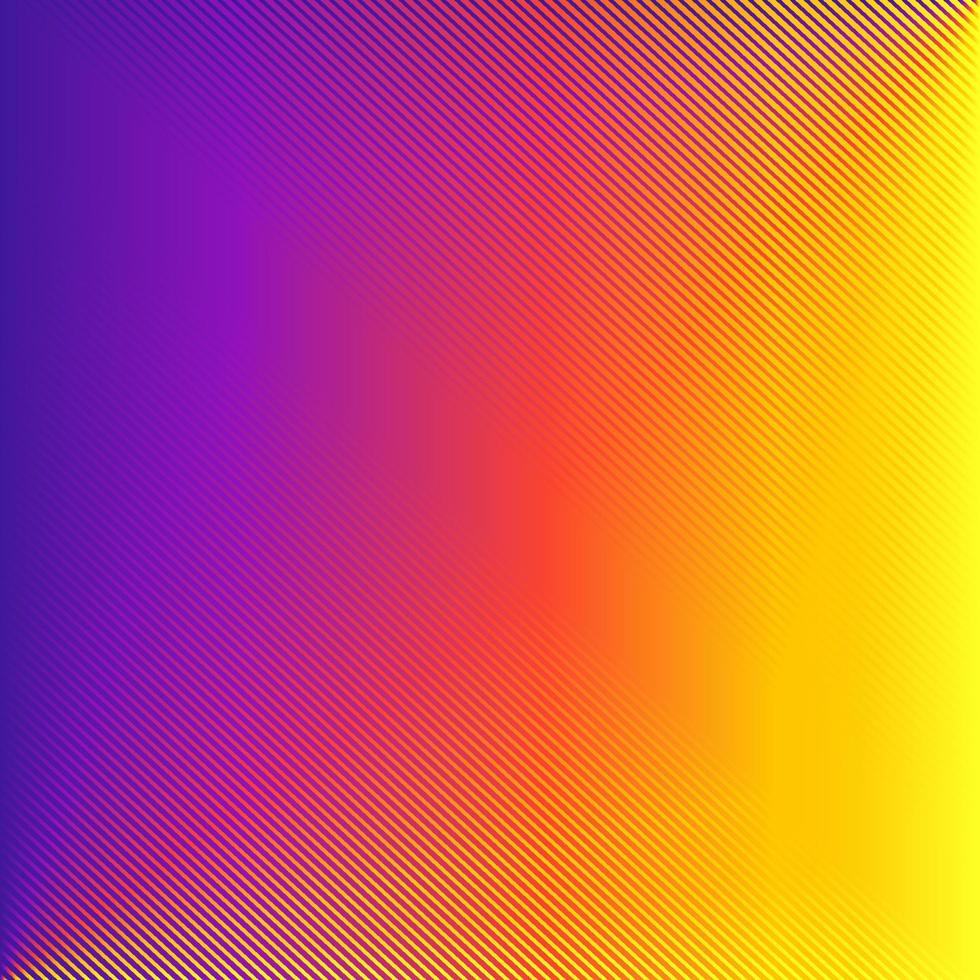 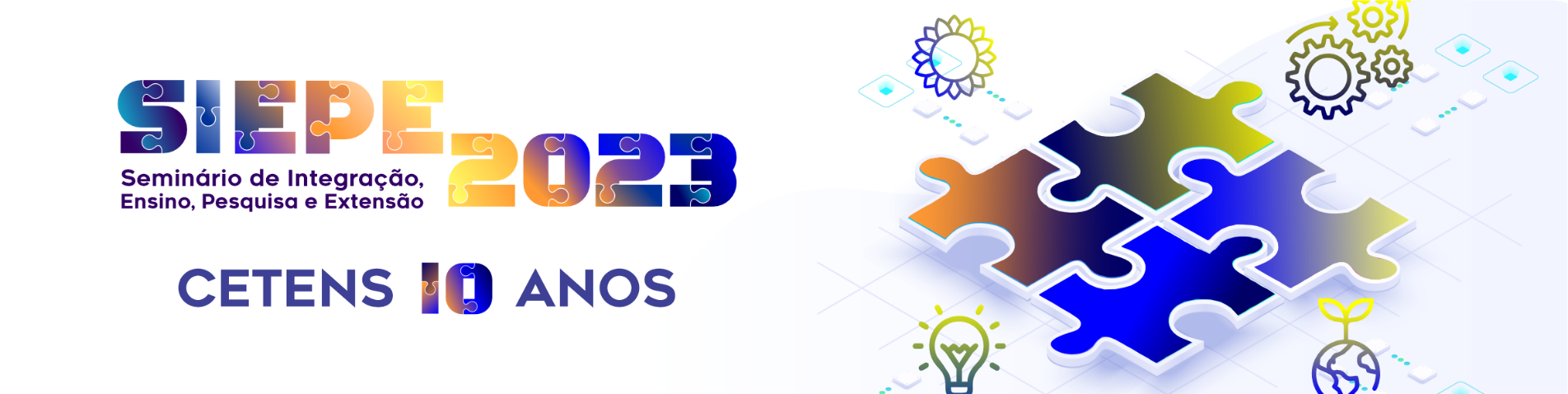 Referências
XXXXXXX    XXXXXXX      XXXXXXX     XXXXXXXX
XXXXXXX    XXXXXXX      XXXXXXX     XXXXXXXX
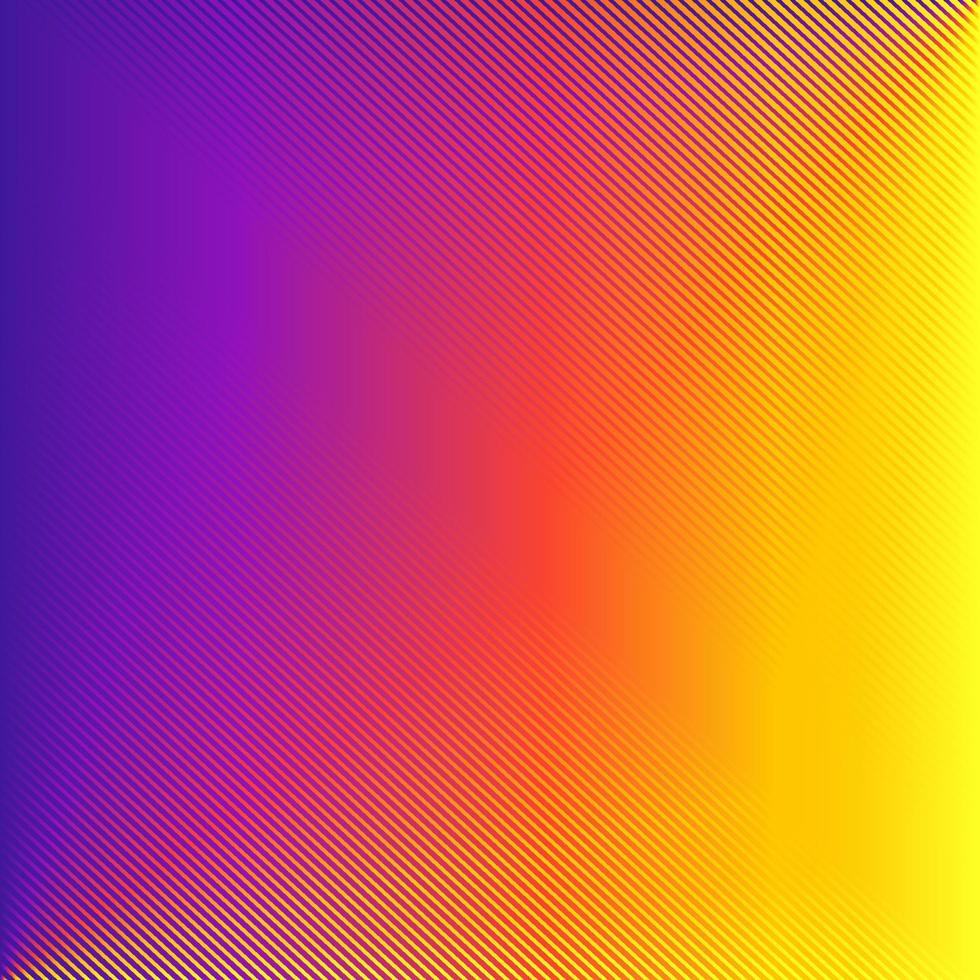 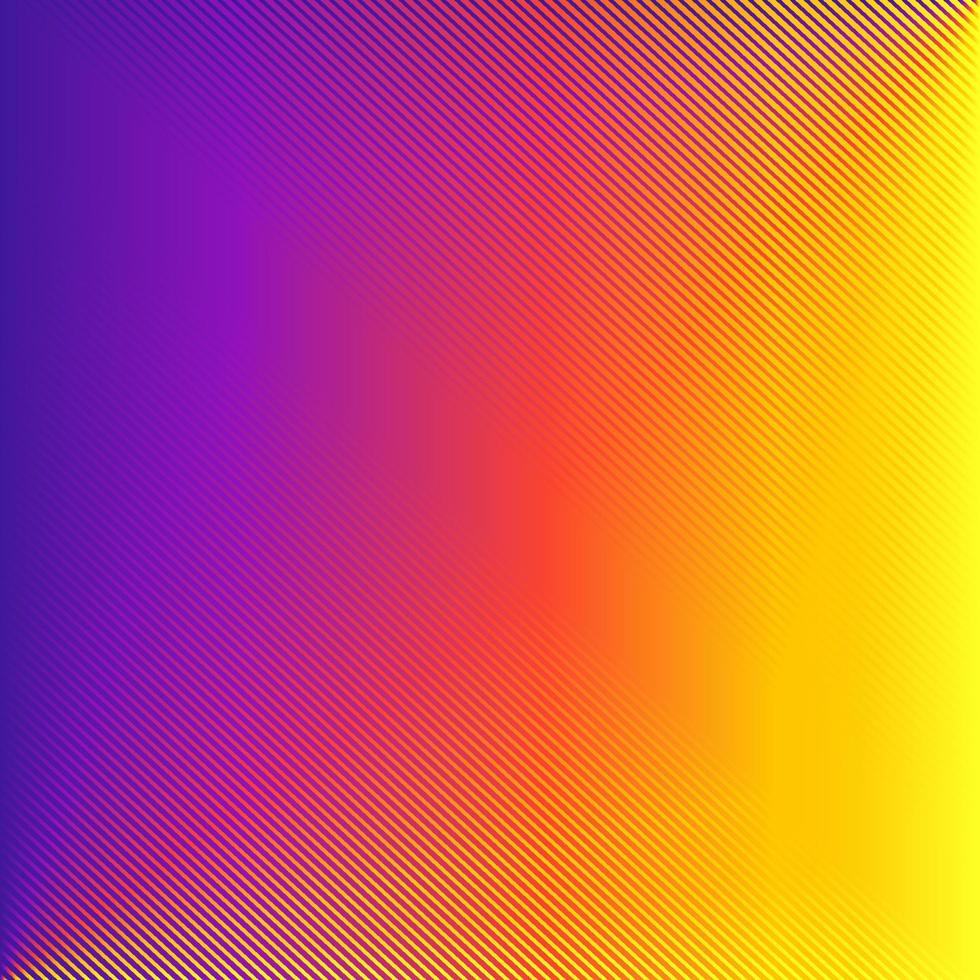 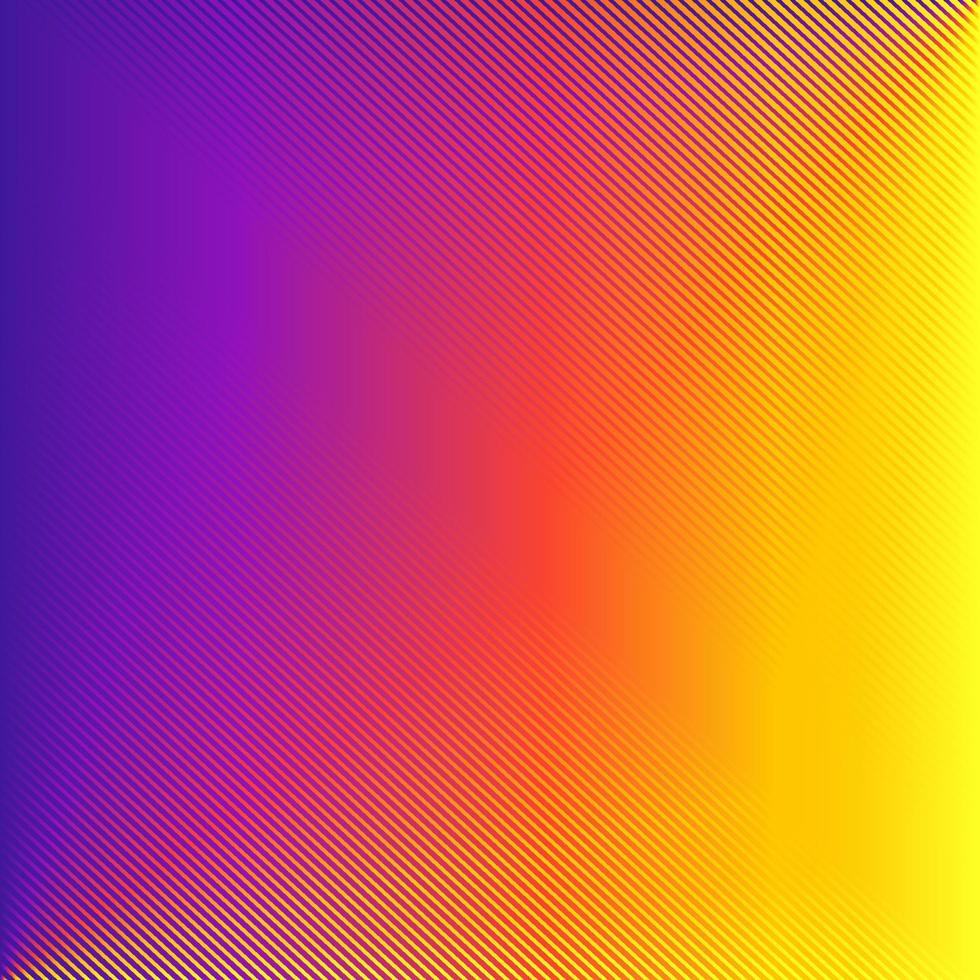 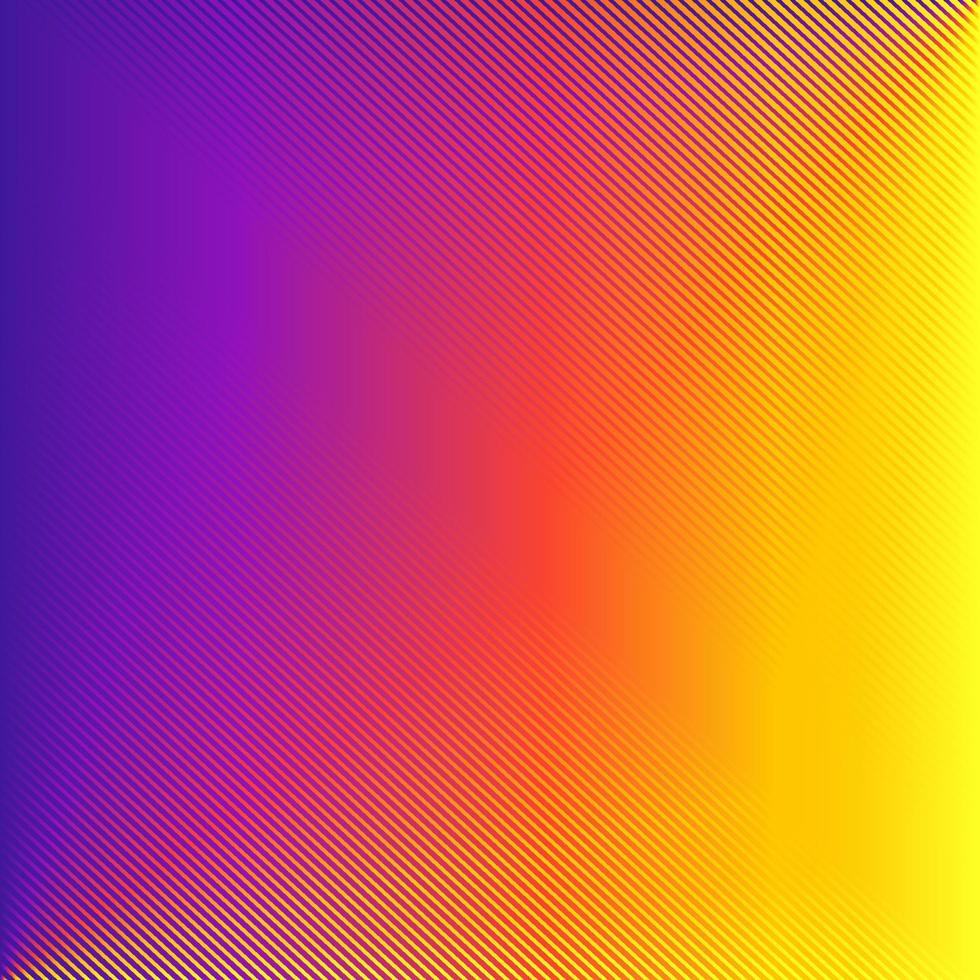 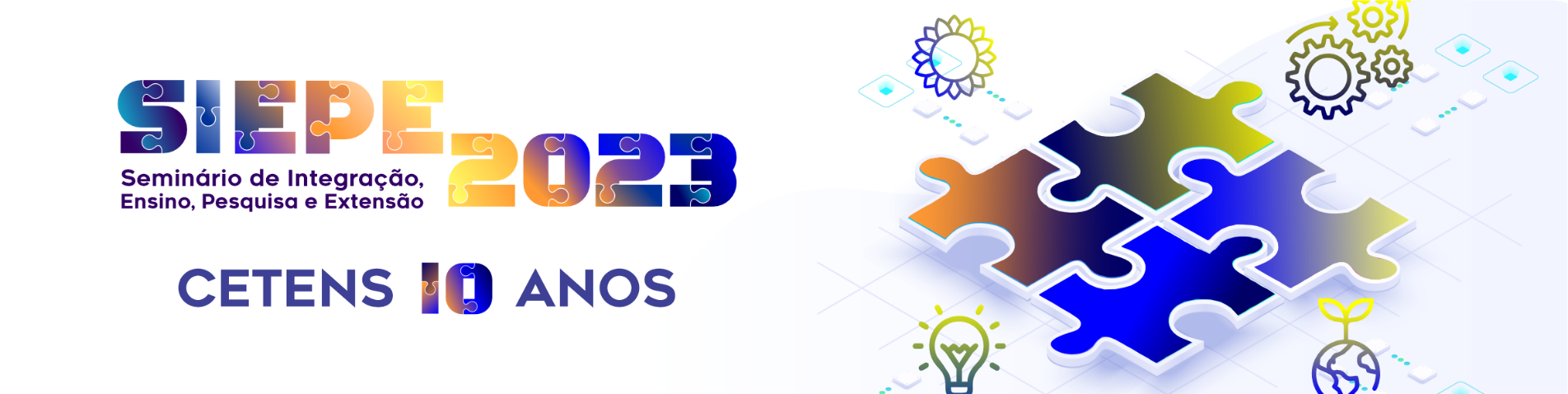 Contatos
Autor/a 
E-mail
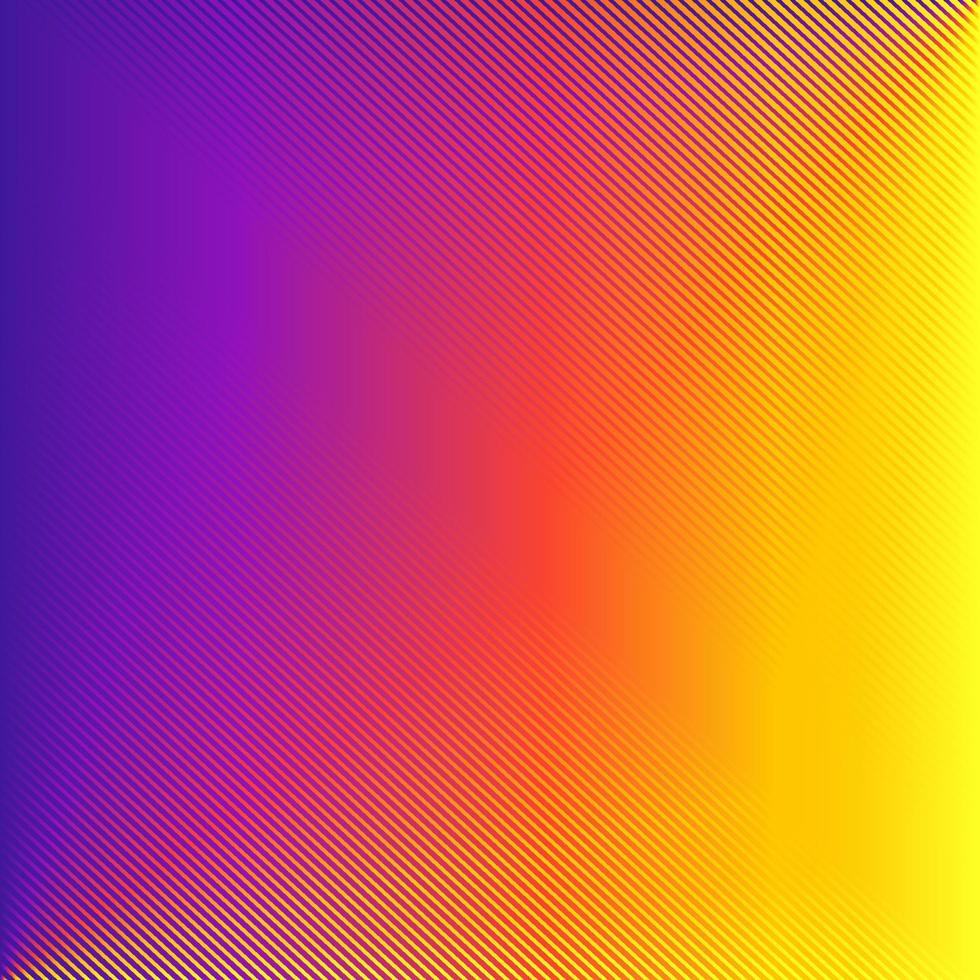 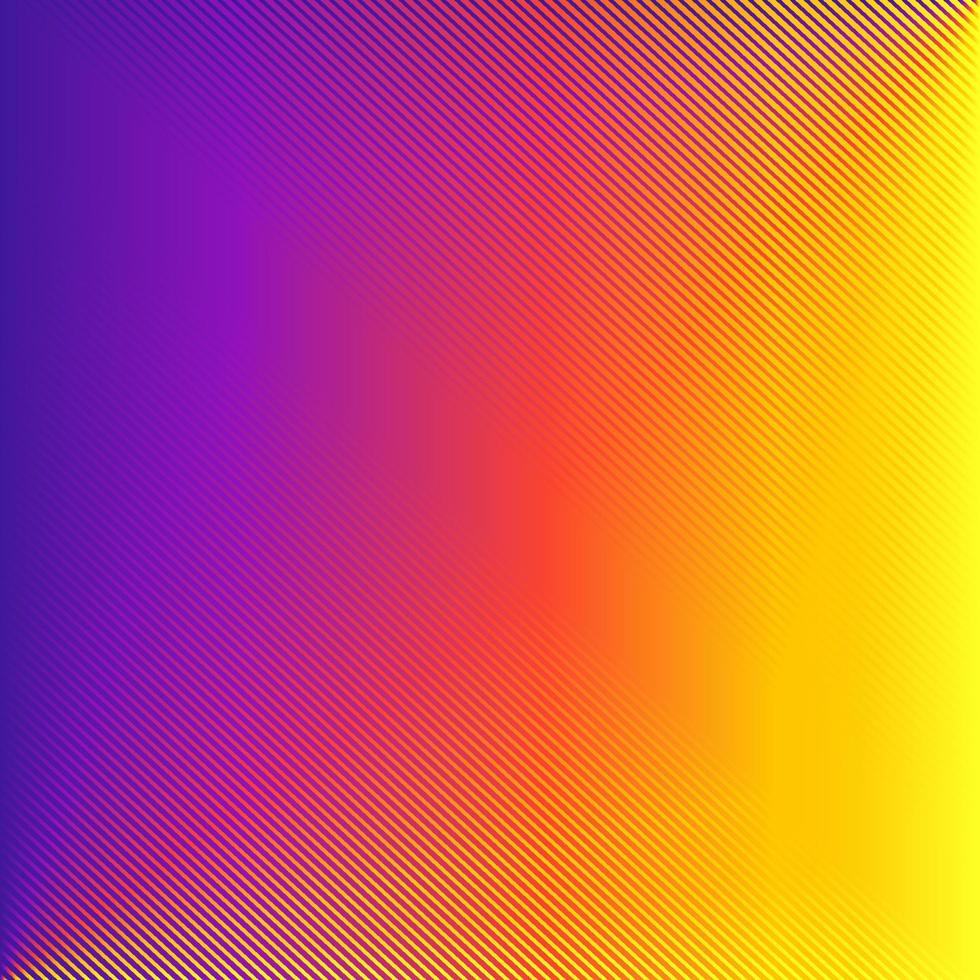 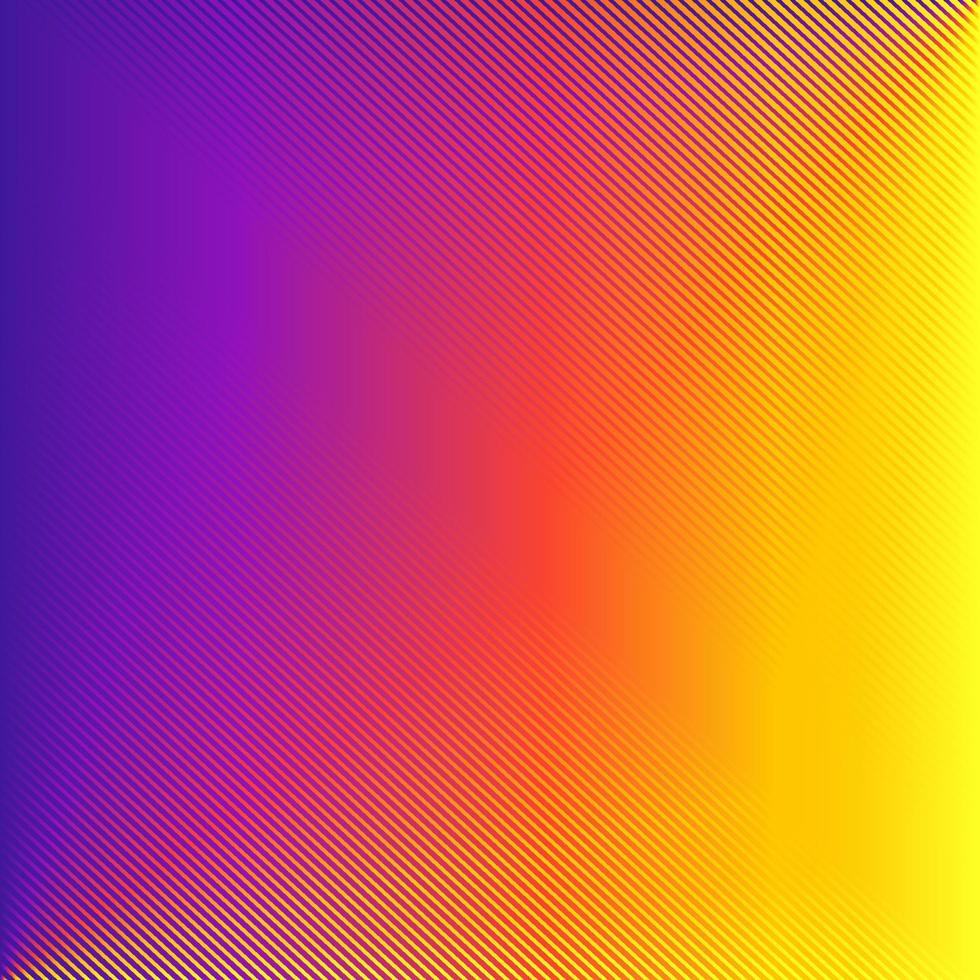